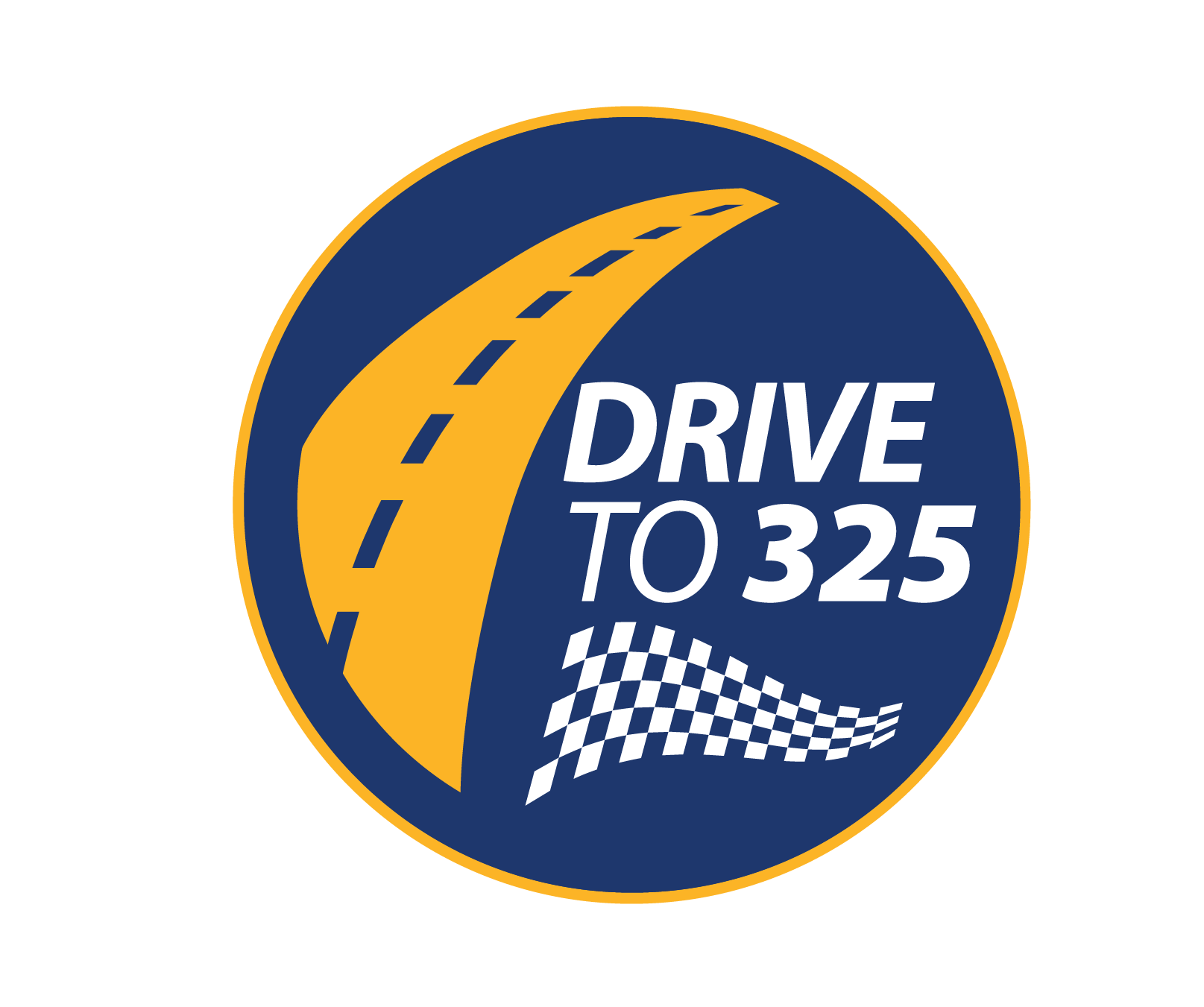 Lunch and Learn
LETS GET STARTED
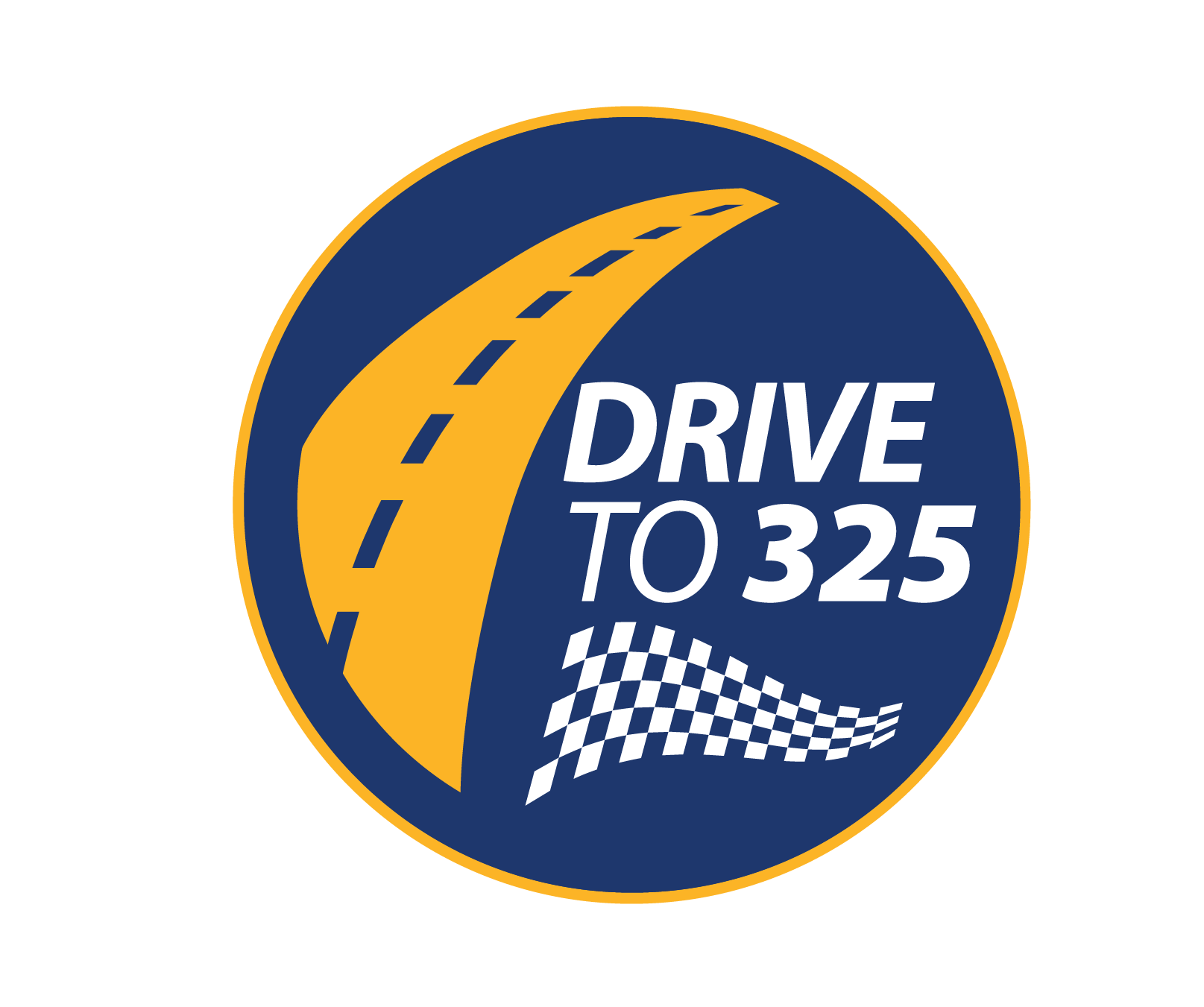 Lunch and Learns
[Speaker Notes: AFGE Lunch and Learns can be positive, upbeat, and engaging and effectively communicate the importance of having a voice on the job, being involved in the union, and taking advantage of the benefits available to union members through AFGE and UnionPlus.
Let’s refresh on a few things.]
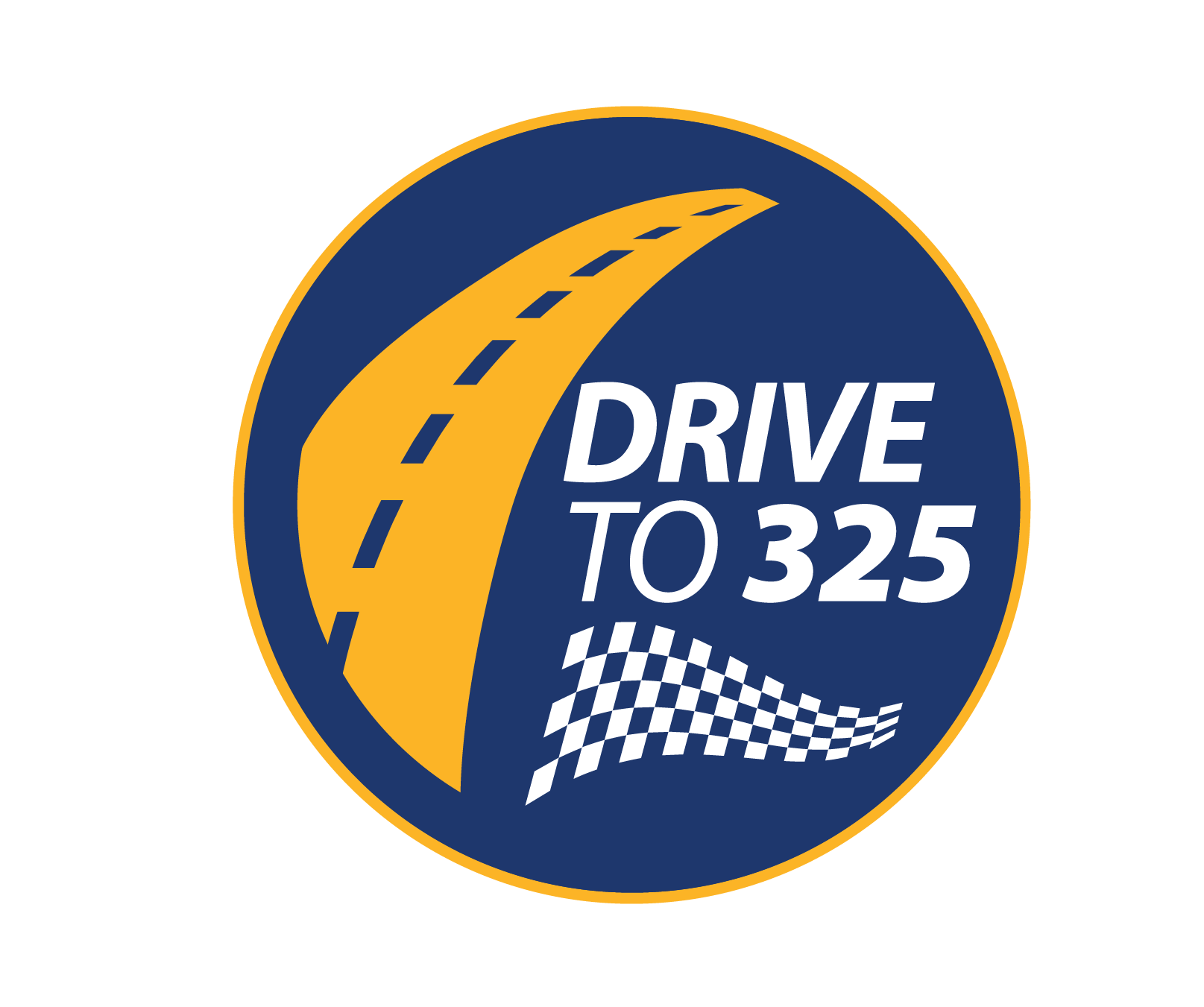 What Are the Goals of  a Lunch and Learn
Visibility- Let them see their local and what their local does
[Speaker Notes: Why do we hold lunch and learns? There are a number of reasons.  

Amongst the best reasons is to increase visibility for the local. Think of the work you do.  Negotiations, arbitrations, lobbying, formal meetings, labor management forums.  Think of all the wins and successes we have had locally, nationally, that our members don’t know about.  In the day to day life of a bargaining unit member, their union may be a distant thought.  It is hard to support something you don’t see.  It is hard to want to joinor contribute or even help lead our Union when we don’t see it.  So visibility is critical.  Our successes, efforts, or even simply our presence is something that needs to be shared and celebrated.]
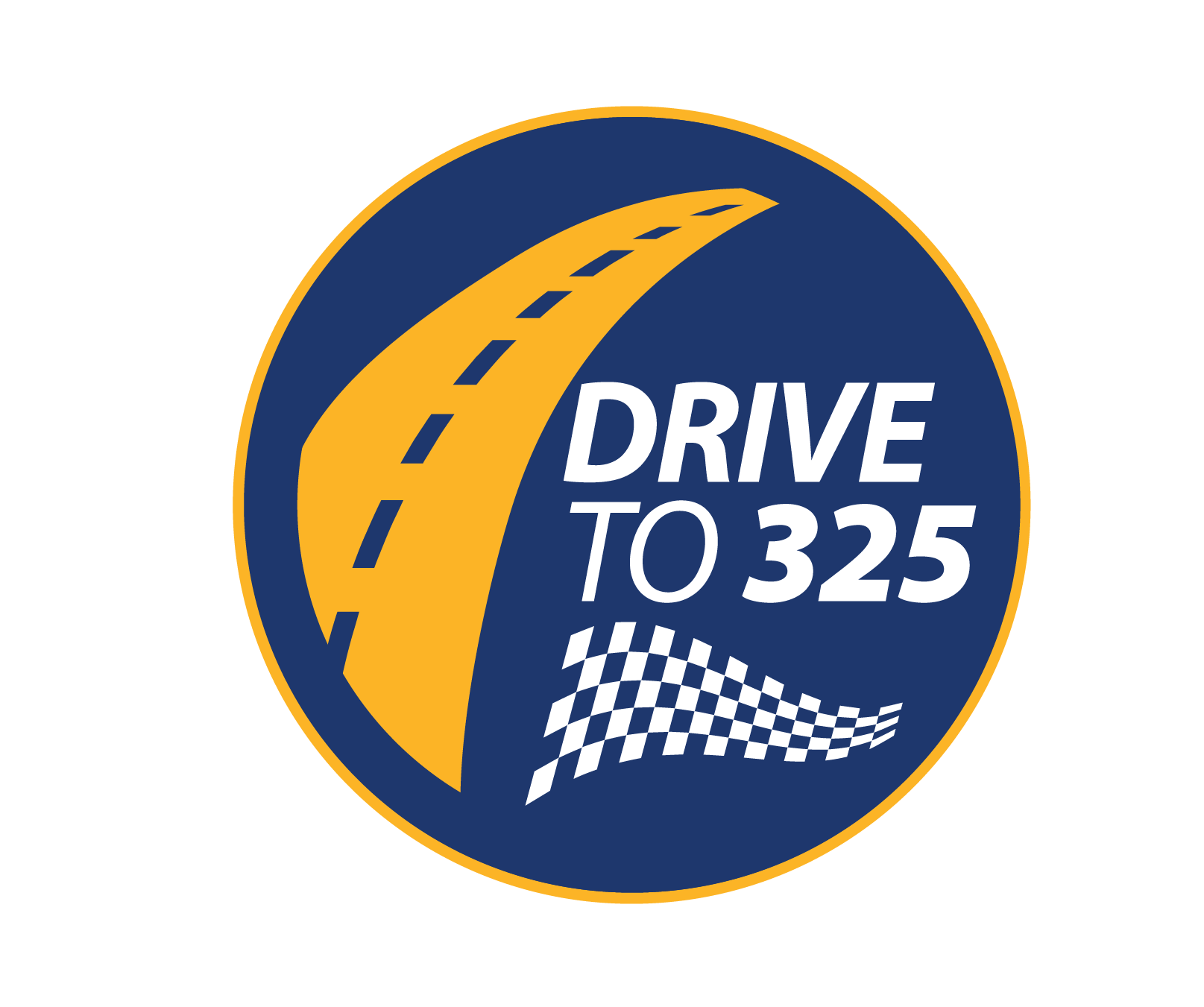 What Are the Goals of  a Lunch and Learn
Recruitment- Signing up new members.
[Speaker Notes: Another reason, and the one we think of most often, is recruitment. Recruitment is signing up new members and growing our union.  We sign folks up every day.  When folks come in the door and come to their New Employee Orientation, and with the leads and follow-up conversations that come after, we sign up a full 80% of our new members.  Lunch and learns constitute another 6% of our membership adds. Recruitment is, simply put, the practice of signing folks up.  We sign folks up when they come to our office asking for updates or help.  We sign folks up at membership meetings.  We sign folks up at the smoke shack, and we sign folks up in the breakrooms.  
Why do people sign up? They sign up for different reasons.  What those conversations look like depends a lot upon us as local union officers and organizers.
Some people sign up for representation.  You never know when you will need the union, like job insurance.  
Some people sign up for the benefits.  AFGE has the best benefits around, and this is true.  Using one signle benefit from AFGE will save you enough money to pay a years worth of dues.  So, whether it is the vacations (Aruba for a 120 bucks a day!), more than 50% of new tires, or pet insurance- AFGE benefits are amazing.  And we have great benefits available through our partnership with the AFL-CIO UnionPlus program and even more with some of our external benefit partners.  Many people join for the benefits.
Some people join because AFGE delivers big wins!  Pay increases- the best in over 40 years in 2024.  The biggest pay increase in federal history for our TSA members, and a huge locality pay bump for more than 30,000 feds.  We support initiatives to preserve jobs, keep work safe, and protect retirement and insurance for our members.
Some people join because being Union is important to them, and a part of how they value themselves and their families.
Some people join because the Union is welcoming and they were asked.
Some people join because they want a voice on the job, and want to be involved and have a seat at the table.]
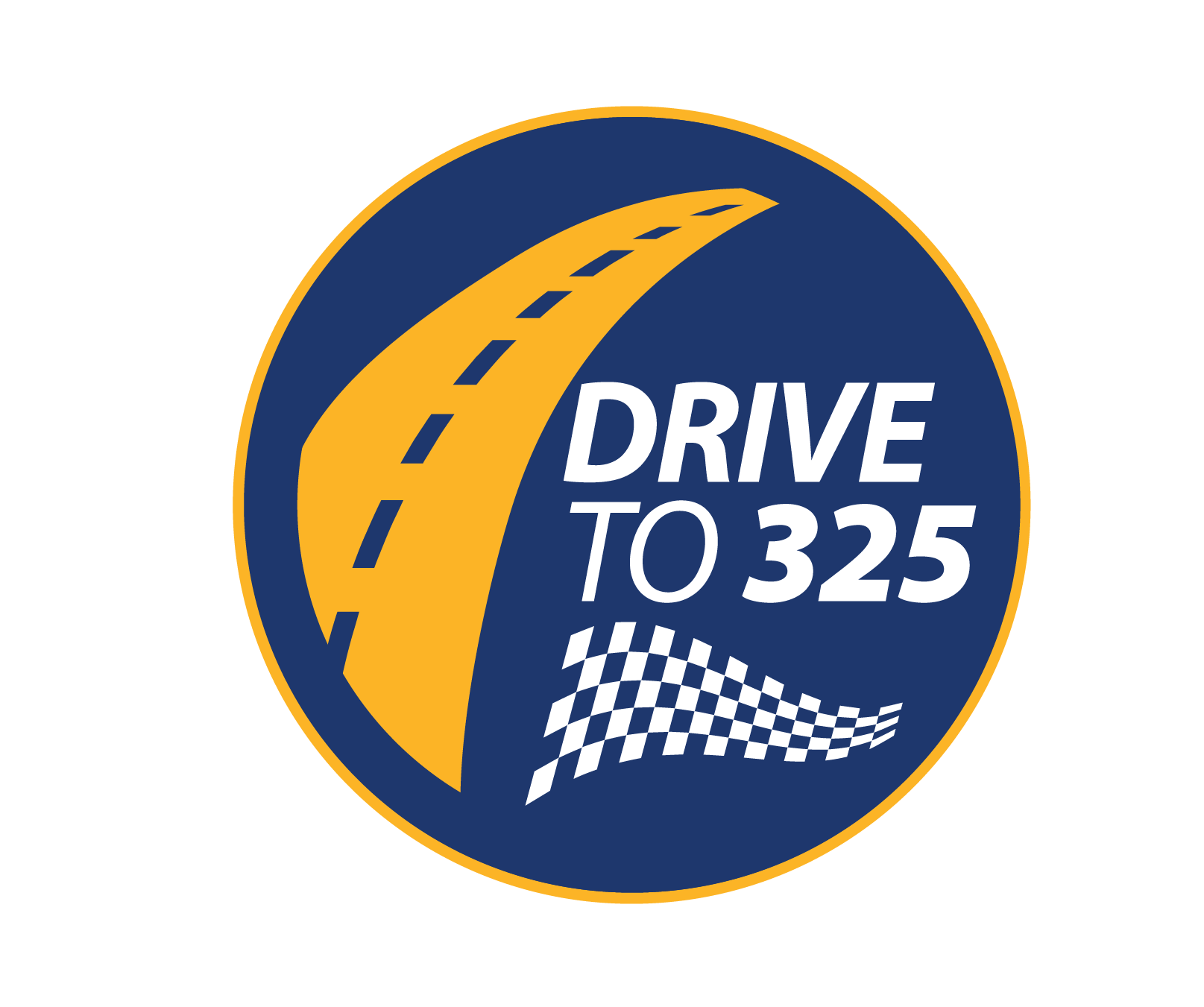 What Are the Goals of  a Lunch and Learn
Engagement- Getting people involved in their union, either by engaging in an action or signing up as activists
[Speaker Notes: Organizing is, at its core, about union building.  That means getting people involved and owning the union.  A lunch and learn is a great opportunity to do that.  Perhaps the lunch and learn is about an issue that needs to be fixed in the workplace- poor parking, a broken heater or a concern about telework.  People will show up because it matters to them- their union is addressing what matters to them.  They will talk at that meeting, share their ideas. Build community and perhaps taker action, l;ike sign a p[etion, wear a button, or take a selfie of for a flyer.  They will take ownership of their union and be engaged in the issue. And as we sign folks in, we ask them if they want to be involved on the sign-in-sheet, and get their contact info.  Keep track of those who volounteer, and keep track of thjose who step up at the lunch and learns, they are potential activists who can get more involved with the union.]
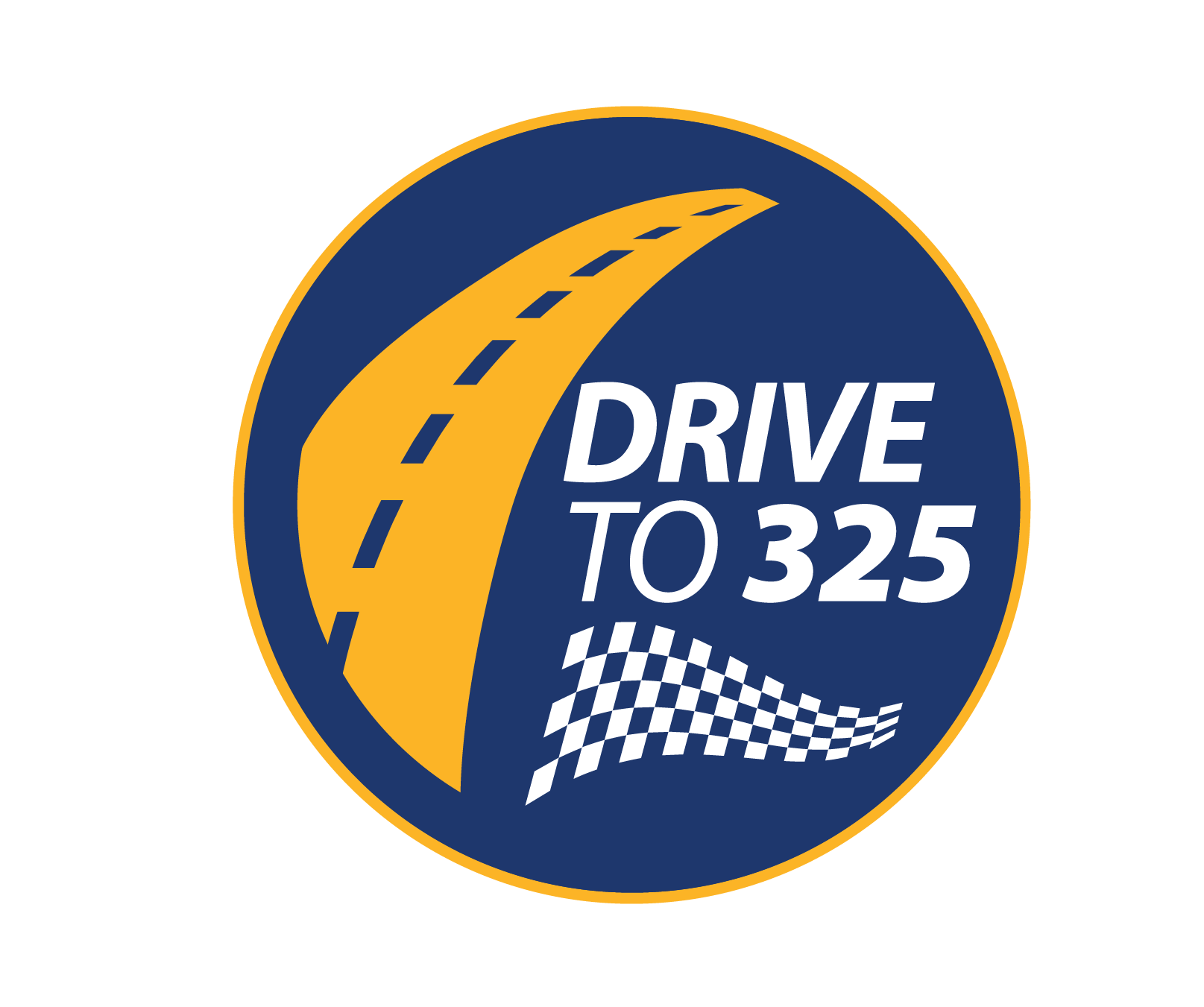 Stage One: Planning
[Speaker Notes: A successful lunch and learn relies upon planning.  
Location/shift/Department or Position is first.  As you look at your local, identify which areas need a lunch and learn.  Is there an issue impacting the night shift? Is there a building, facility or department that the local never reaches out to?  Are there issues impacting a certain position?  Decide who needs outreach, and what they need to hear about
Second, decide the issues you want to discuss.  The issue should be an issue that matters to the folks we are addressing- ideally an issue raised by the members of the bargaining unit you are visiting.  A building with a mold problem, a bargaining survey, how to handle performance evaluation problems- whatever is relevant to the moment.

Third, decide on logistics.  Where the event be- a conference room near where employees can take lunch, a breakroom, a workplace lounge?  Where is accessible and sufficiently private? Pick fopod- easy to transport, easy for folks to grab on the way to a seat, and relatively affordable (think pizza and sandwiches).  Will there be handouts for attendees regarding the matter being discussed? Trinkets, such as key chains, pens or lanyards?

Fourth- develop your flyer- date, location subject matter, food.  Keep it simple and clean.  The flyer should go out well in advance.

Fifth, and this is perhaps the most important factor for a successful lunch and learn- reminders.  First send an email to the bargaining unit flagging the event. Next, distribute and post flyers.  Assign local officers and members of the organizing committee to get commitments for attendance from the unit.  Third, use broadstripes to send a text to the shift/location/department/position within the bargaining unit for whom the lunch and learn is being held]
Criteria for Identifying Issues
Is it widely felt?
Identify Workplace Issues
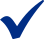 Is it deeply felt?
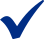 Is the issue easily understood?
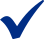 Is the issue winnable?
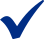 Is the solution clear and easily understood?
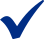 Is the issue worthwhile and result in real improvements?
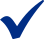 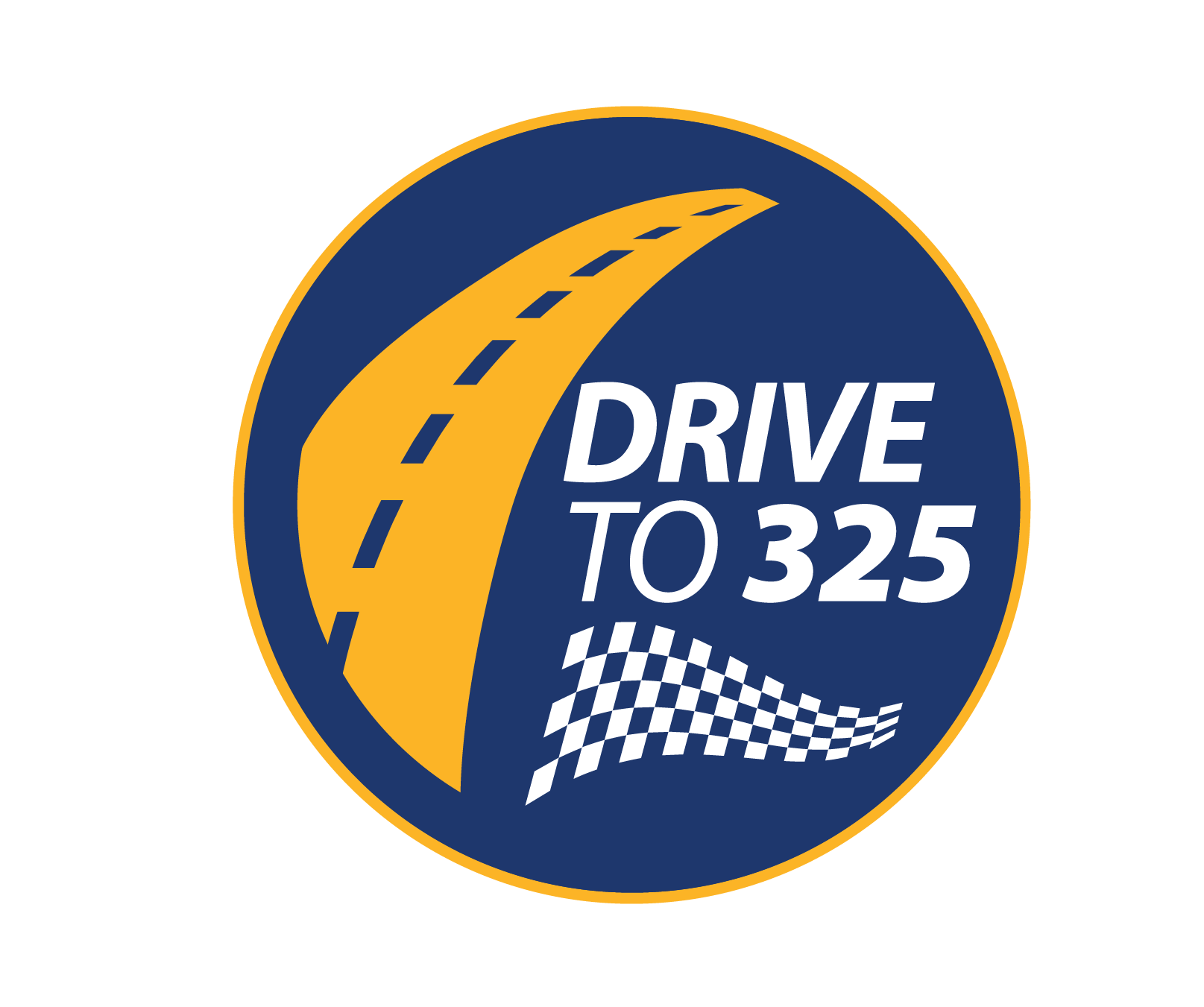 [Speaker Notes: As we talk about lunch and learn issues, it's very important to start with a workplace issue that is suitable the unit. But not all workplace problems are good ones to engage and activate our members. Here are some criteria to consider

A good issue to organize around is one that is widely felt. 

And by that we mean that affects most people. Now most of the people may mean the entire local union. But depending on the scope of the issue, it could mean just most of the people in a building or could mean most of the people on a given floor or even just most of the people in a department. 
 
A Good organizing issue is also one that is deeply felt, people should have strong feelings about the problem. They're angry about it and willing to do something, the fix it. 
 
Good organizing issue is one of themes that I understand there shouldn't be any question as to whether the problem exists. 
 
Another criteria for good organizing the issue and one of non divisive. 
 
Avoid issues that divide the membership and those that might divide us from the clients and the public we serve. An ideal issue for organizing round is what that's winnable. 
 
Members should believe there's a good chance of winning, ideally in a short period of time. Good organizing issues should have a clear and easily understood solution, again, for the same reason as the problem shebeens it understand social solution. 
And finally, a good organizing issue is one that's worthwhile and result in real improvements in the member's life. Important for the members to believe in the fight can see positive change as a result. Well, I'm not saying that an issue that doesn't meet these criteria isn't important. It's just not a good candidate for workplace organizing.]
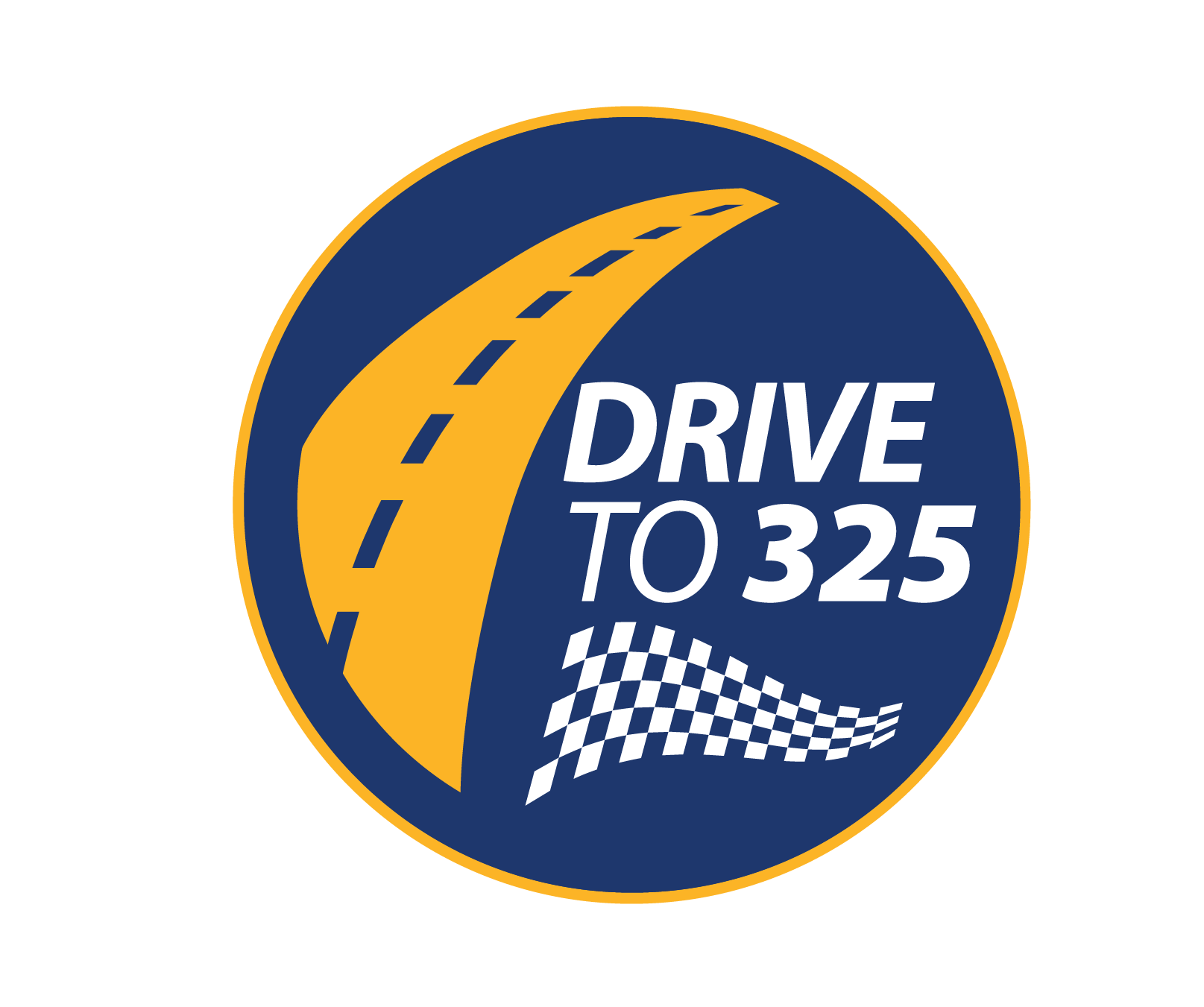 During the summer months, the central air-conditioning system in a building runs continuously. Employees come in from the summer heat to a building that is downright chilly. No one is comfortable; some are even getting sick and have to use sick leave. It is a constant topic of discussion in the break room. The steward filed a grievance, but nothing happened (the steward did not hold out much hope as the contract is silent on the issue). The department head said it was beyond his control to fix.
Scenario
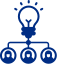 [Speaker Notes: Let's take a look at a situation faced by one of our locals and determine if there is an issue which prevents a workplace organizing opportunity. Keep the checklist in mind as I read this scenario.
 During the summer months at central air conditioning system in a building runs continuously, employees come in from the summer heat to a building that is downright chilly. No one's comfortable. Some are even getting sick and having to use sick leave it is the constant topic of discussion in the break room. The steward filed a grievance, but nothing happened. The steward didn't hold out  much hope as  the contract and silent on the issue. The department head had said that it is beyond his control to fix. So in this case, the issue is that the air conditioning system is making people uncomfortable and causing some people to get sick and lose sick time. This is a great example of an issue to tackle at a lunch and learn!]
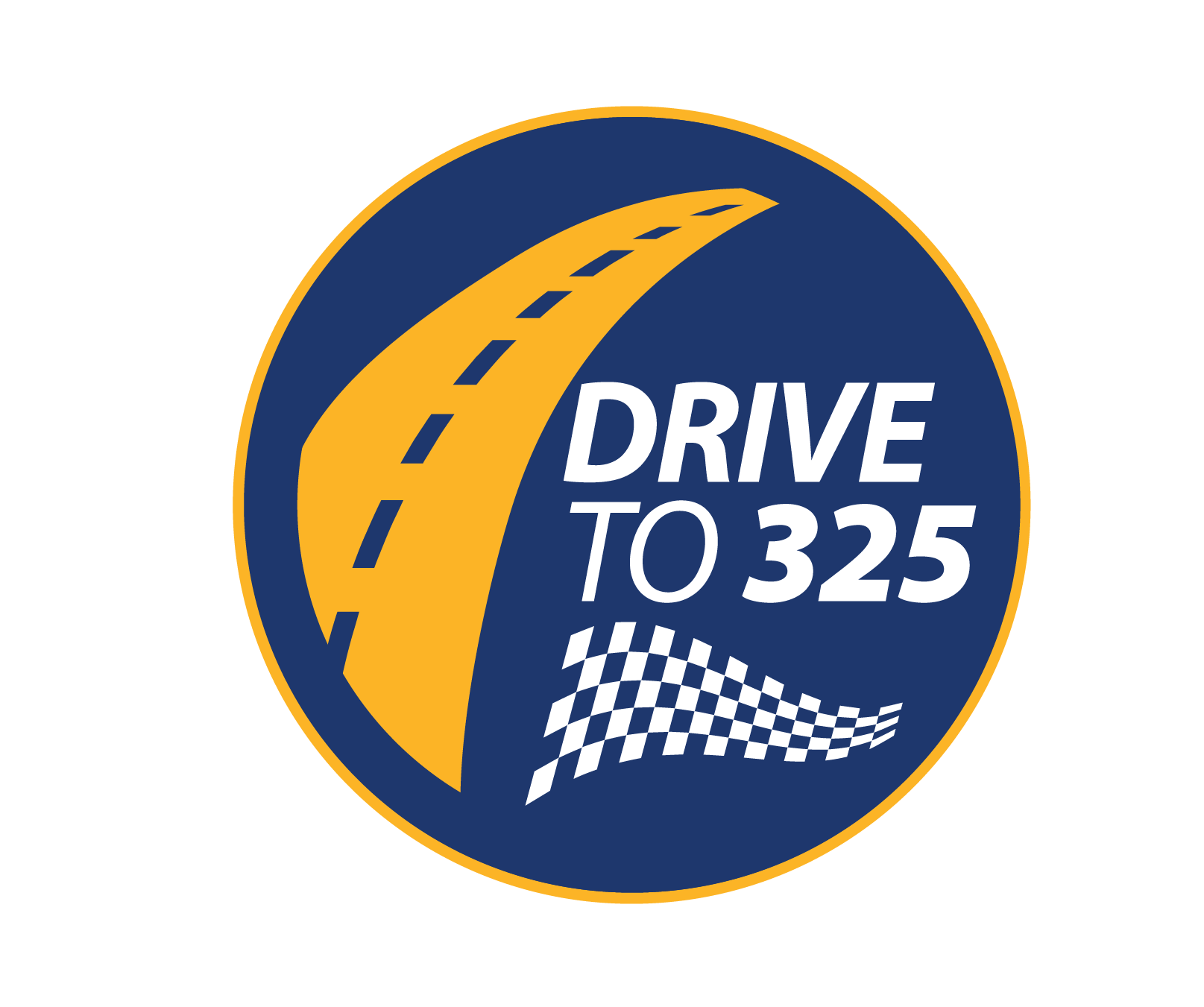 Organize Around the Issue
Broadstripes Poll About the Issue
Text to Remind people about the poll
Email about the Results
Lunch and Learn to meet about the Issue and discuss actions to talk about the results
[Speaker Notes: Organize around the issue leading up to the lunch and learn,
Send a fillable poll on Broadstripes about the issue, asking folks if they feel like the temperature in the building is good or bad.  If they think management has been responsive, if they want to see something done and if they are willing to be a part of the solution. Using broadstripes an organizer can help you write the pioll and send it to your bargaining unit employee’s cellphones and home emails.
Text to remind people about the poll, using broadstripes we can send folks who haven't completed the poll reminders and links to get involved.
Email about the results of the poll, and let folks know the problem is widely and deeply felt, that their concerns are heard, that it is winnable, and we can take an action.
Let the bargaining unit- particularly the polltakers, both members and non-members know we are having a lunch and learn meeting to discuss actions to talk about the results]
What Sort of Actions?
Collective grievance
Button/ribbon/armbands
Petition
Rally
March into work together
Snow Jacket to Work Day
“Stop Giving Your Staff the Cold Shoulder” Posters
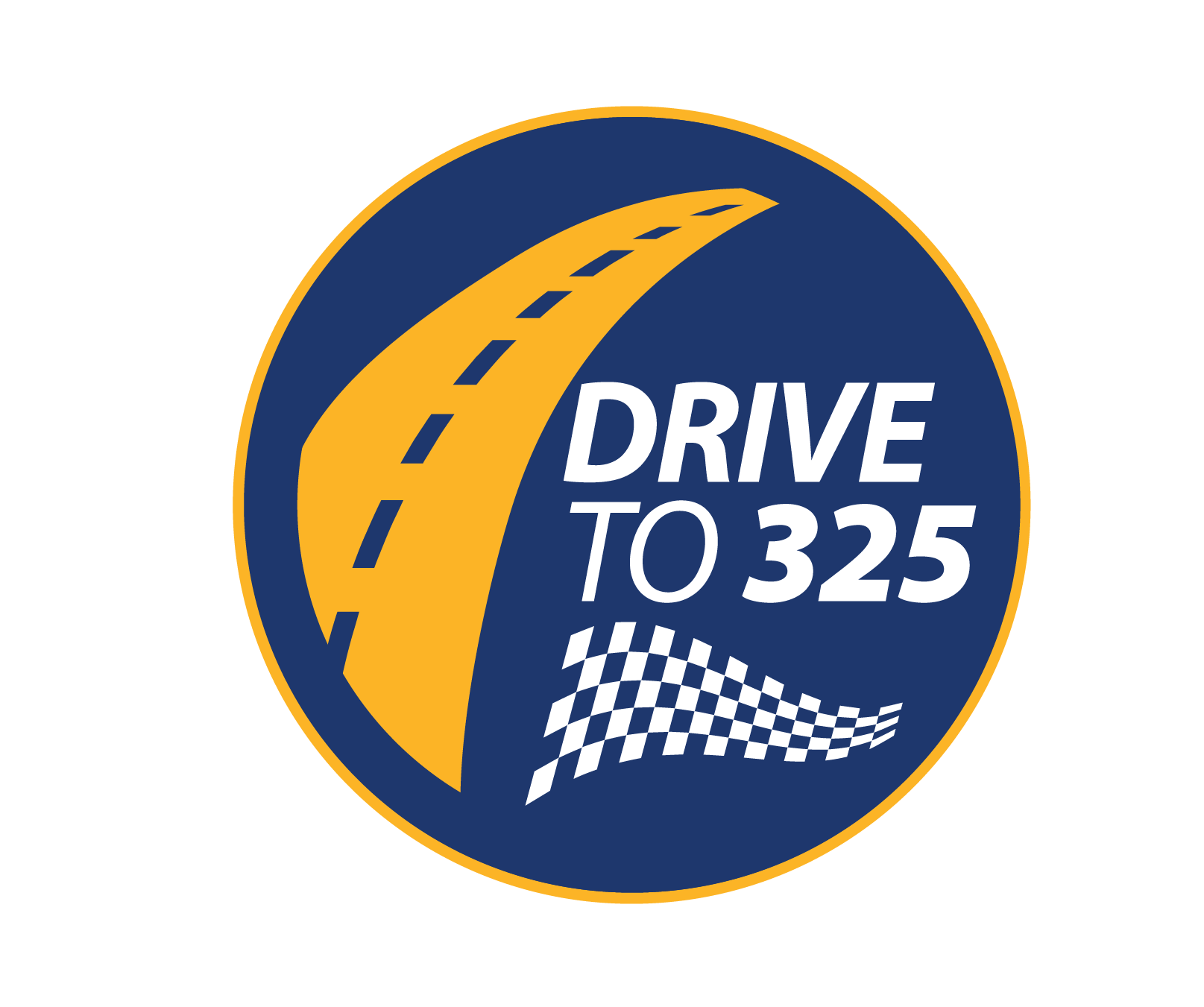 [Speaker Notes: We should have potential actions to discuss at the lunch and learn. Weneed to develop tactics that pressure the target to do what we want. Tactics need to be appropriate to the issue. They need to be something that people will do and they should be fun. The best tactics, like the examples listed here, give everyone an opportunity to participate. So things like a collectively signed grievance or everyone wearing buttons, ribbons or armbands. Everyone wearing the same color clothes or AFGE t shirts. Having folks sign a petition or marching to work together at the start of the workday or attend the parking lot rally. All of those give the membership a chance to act together, to act in concert, as we say. It is an issue the members care about, the members can pick the solution, the members can take place in the solution, and the members can own the victory.]
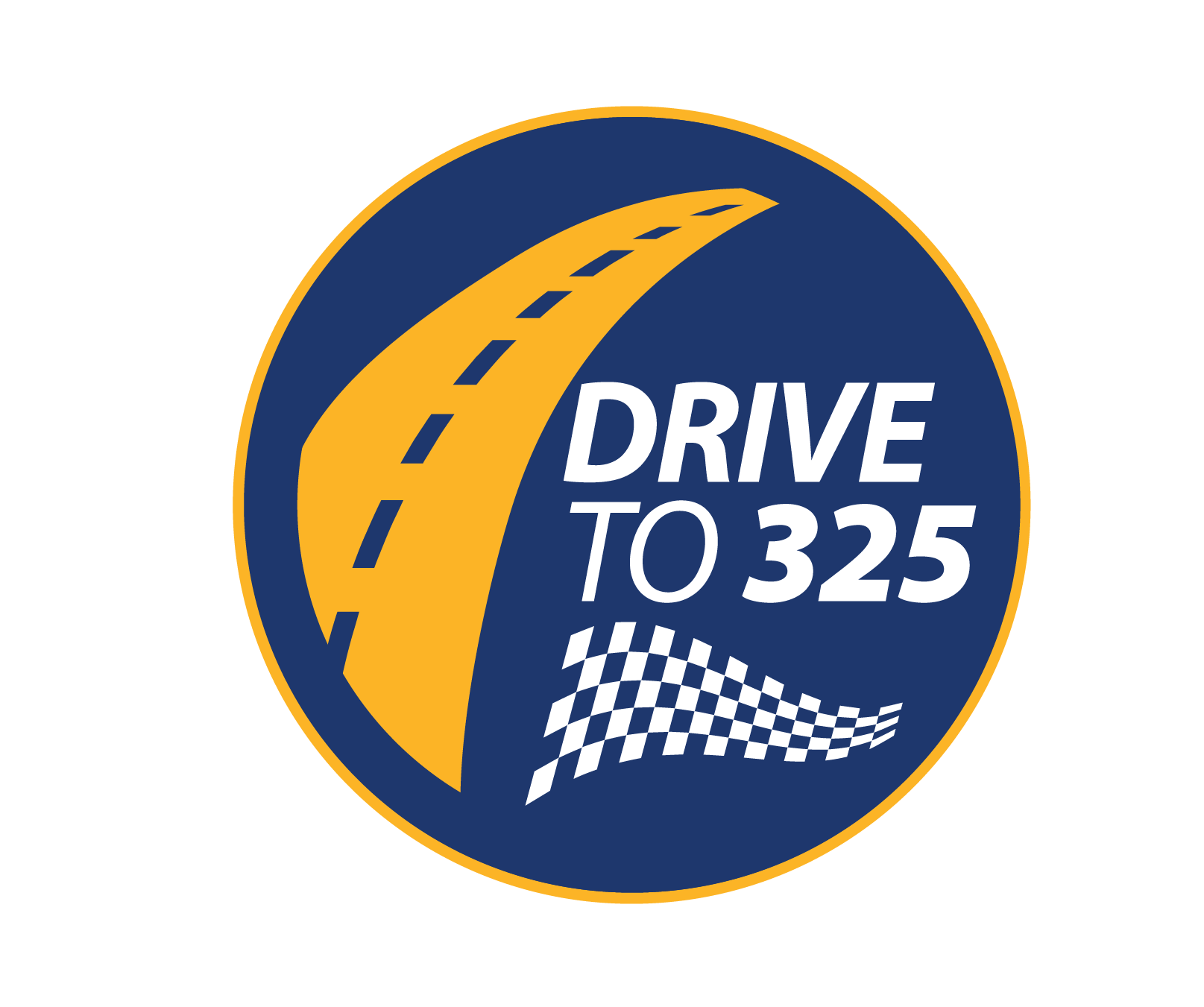 Stage Two: Implementation
[Speaker Notes: As you begin to get the lunch and learn ready, there are a few steps to take.

First, order the food.  Again, think affordable and easy. Pizza, sandwiches, things folks can easily get on a plate and get to a seat while taking in the conversation around them.  Make sure you order at least 48 hours in advance, confirm the order, and have the food arrive in advance of the event.  Having food arrive during the event will be a distraction.Second, secure the room and equipment.  Make sure in advance that you have all equipment you might need.  Talk to the agency about a microphone, a screen, a laptop port, audio/video.  Make sure the room will be available well in advance to engage in necessary setup. Test the equipment before the event.
Third, confirm everything in advance.  Confirm the food, confirm the room, confirm with benefit partners, staff, or fellow-presenters.  Make sure everything is lined up.

Fourth, if you have fliers to distribute, make sure you have them.  In addition to fliers regarding benefits and the power of the union, or council/local specific fliers, make sure what you bring is relevant to the topic of the event.

Fifth, consider bringing folders full of relevant information for new members.  Consider including information about your local, including contact information for officers and stewards.  Consider including a CBA, information about the council (if applicable) and AFGE benefits information.  If there are upcoming events or ongoing initiatives, include fliers for those, as well.

Finally, have sign-ion sheets. We want to ask for the following: name, home email, cell number, if they are already a member, and if they are interested in becoming active in the union.]
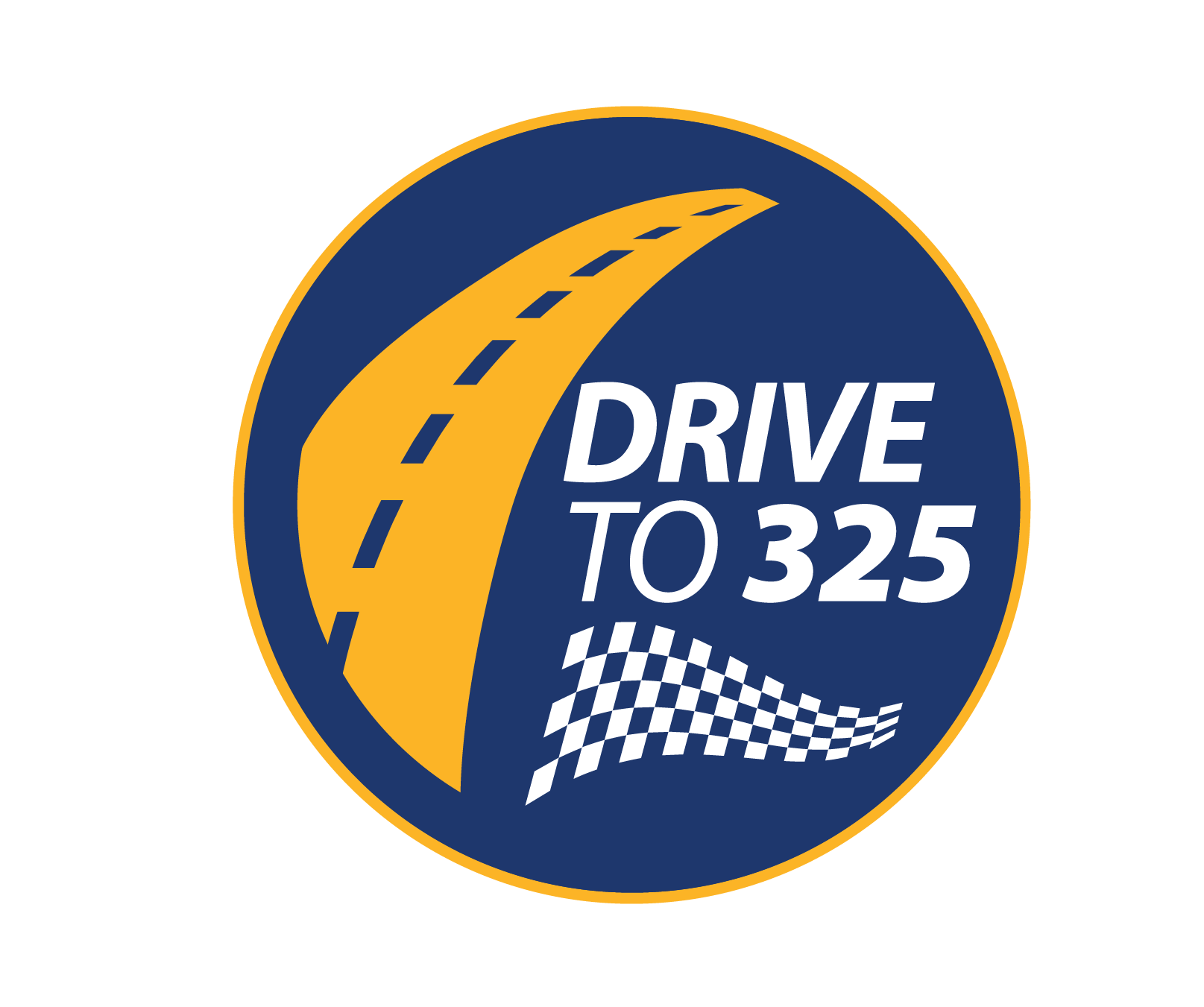 Setting the Room
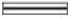 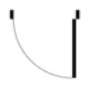 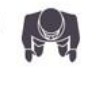 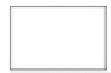 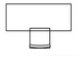 Sign-in
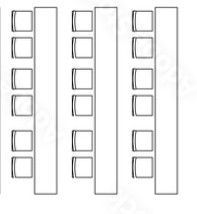 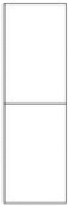 Flyers
Food
[Speaker Notes: Setting up the room means arriving early.  Arrive with plenty of time to engage in set up- this will involve moving furniture.  

Arrange the room to have a station for folks to sign in upon entry.  Nobody should be entering without signing up.  If you have two entrances, set up two sign-stations.  From there, folks should have to walk to the fliers and then the food.  This should be a natural walk from the sign in station without walking in front of the presenter or presenters.  Have traffic flow to flyers and food, and into seating.  Set up a presenter area in the front of the room. Move tables and chairs, set the room up the way you like.

Again, pay attention to the flow of traffic, so folks start by having to sign-in and can travel easily to flyers and food without blocking the entrance or blocking the presenter.

Arrange the Flyers so folks can easily grab pertinent information as they walk by.  Flyers before food.

Arrange food so folks can grab and sit.  Quick and easy.]
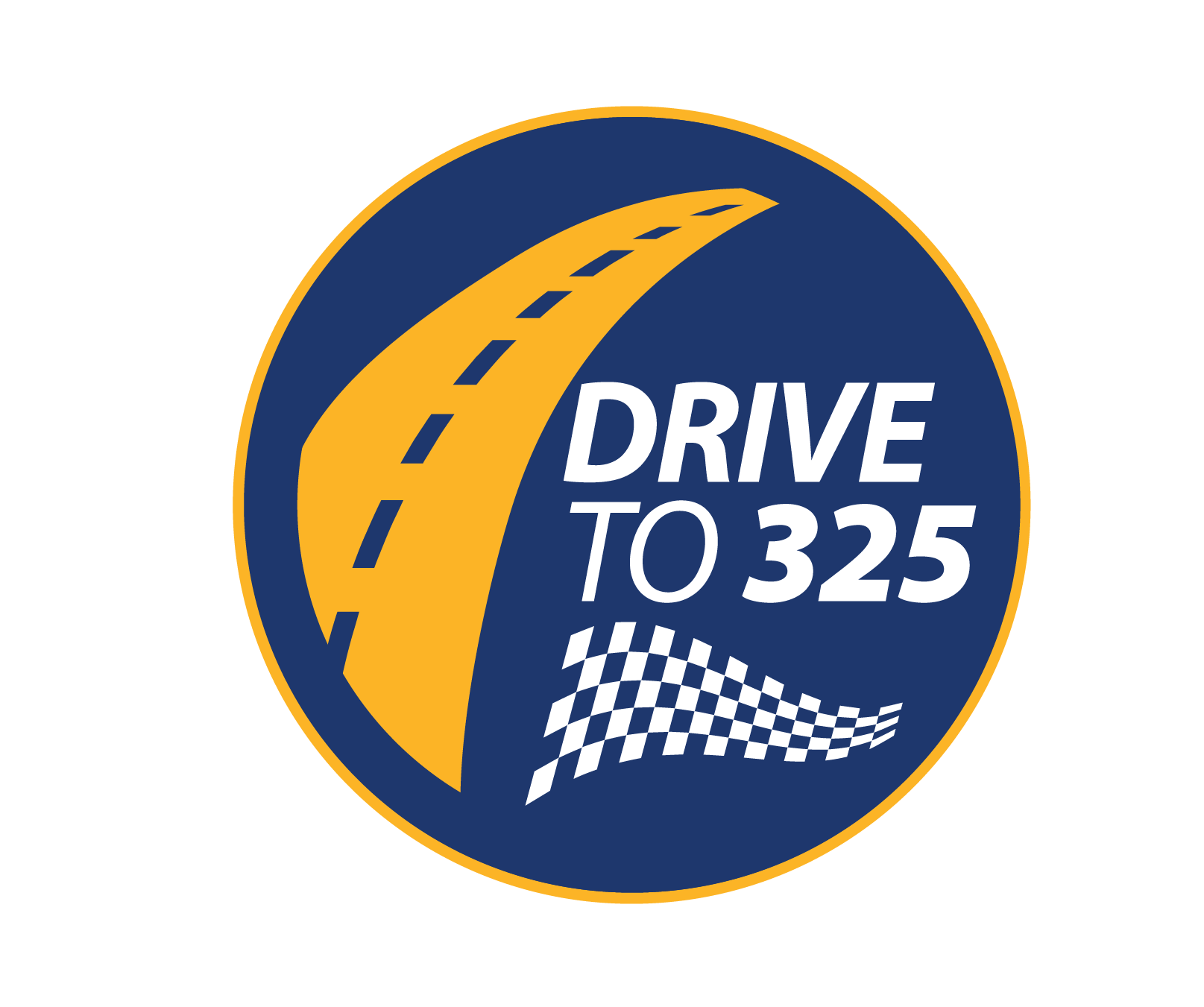 HOW WE EXPLAIN  THE UNION
SERVICE MODEL
ORGANIZING MODEL
The Service Model explains AFGE is a union that provides representation for service.

PRO: Easy, Compelling, Fast

CON: Disengaged, Third Party, Member may not need us and suggests we don’t need them
The Organizing Model Explains that AFGE is all the employees working together for a voice on the job.

PRO: Sets expectations for participation, 
 empowering, grows power along with numbers

CON: Hard work
[Speaker Notes: First, it is worth discussing what not to do. When we explain what joining the Union means, we could talk in terms of the services and benefits we provide to the membership. We provide excellent services and benefits, and they are compelling. However, when we introduce our Union as a provider of services and benefits, however, we other the Union from its members. We make the Union a “third party” from the member and the employer and propose to the members that they are not expected to participate in their Union to have a voice and be empowered. They are expected to pay in return for receiving a service. In so doing, we fail to empower our members. Laying that “third party” groundwork will also make it harder to engage members in the future, explaining that they are not the Union and should not expect to be involved. 
Perhaps most dangerously- this explanation of Union membership suggests that we do not need them to be members. The Union is a third party that provides services and benefits. If I don’t need those services or benefits, I can choose not to join (or not join now) and both I and the Union will be fine. I don’t need AFGE, and AFGE doesn’t need me.
So, what should we do? Our AFGE RISE model of Lunch and Learn can best be described as the “I AM AFGE” Lunch and Learn. Who is AFGE? You are. It is personal, indivisible, and necessary. This is a directly individual- you in the Lunch and Learn are the Union. We need you. Others in this Lunch and Learn, in your workplace cannot do this without you. You are this Union, and your membership and participation is necessary. As we have message drift or diffusion as hundreds of locals explain the Union, a simple, singular message that the individual member is the Union will lend cohesion.]
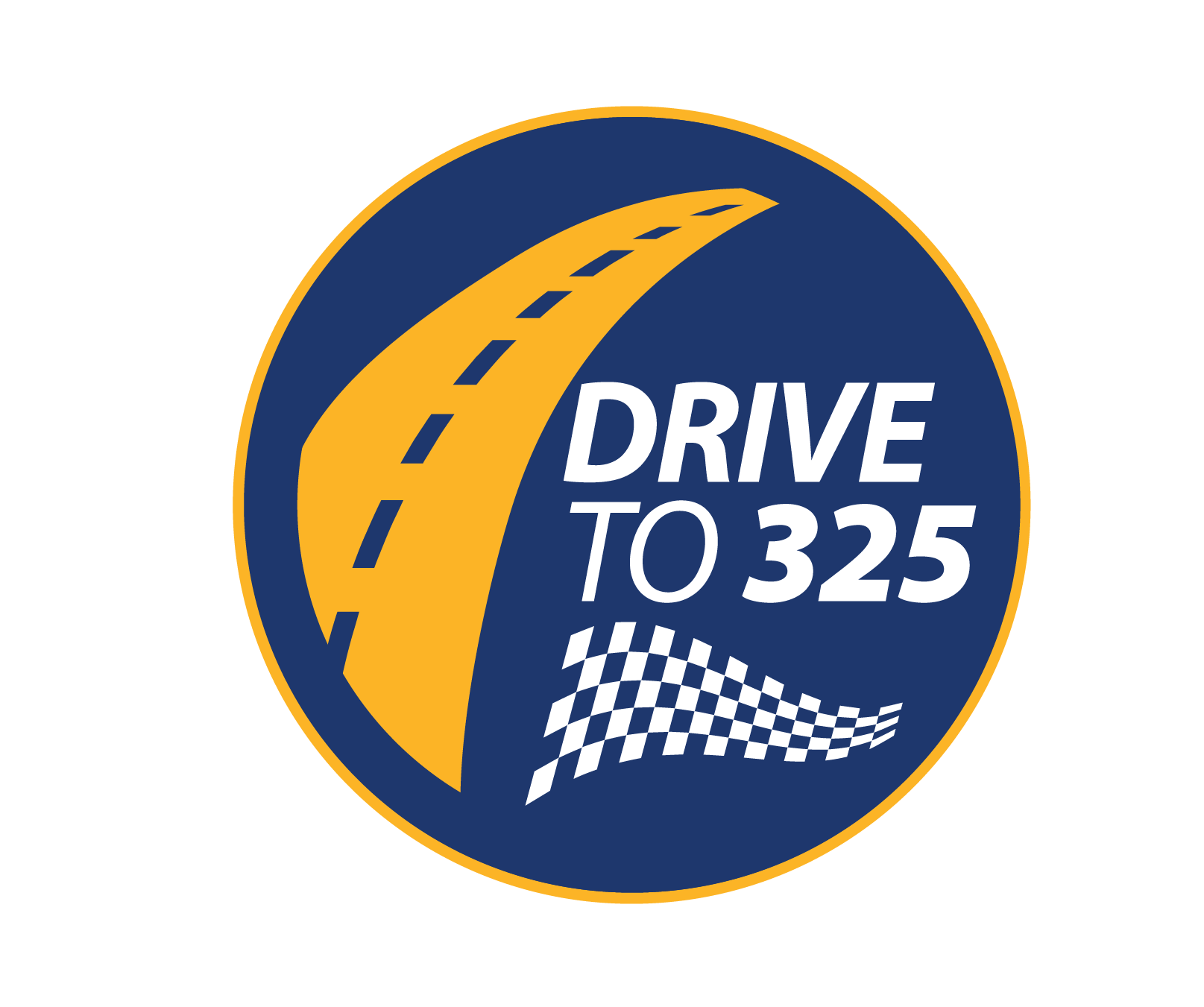 Messaging Best Practices
Messaging is important- we are explaining the Union for the first time to new employees. What we say will lay the foundation for their ideas about the Local for their Career.
Be  Positive
Focus on Having a  Voice
Explain they are  in the Local
The Union is how things Improve
[Speaker Notes: Messaging right is important.
First, be positive.  Negativity can have a chilling effect.  We can talk about protection, power and rights on the job in a positive way.

Second, focus on having a voice.  They have a say in ALL the terms and conditions of employment can be very exciting.  Things as big as our leave rights do to as small as the prices in the vending machines are all co-decided by the Union. 

Third, explain that they are already in the local.  This is their Union already! They need to join to have a say. 

Finally, explain that whatever they care about, whether it is workplace safety, pay and benefits, you name it- the only group looking out for federal employees is federal employees.  Whatever they care about at work, they only way to see it addressed is by getting active in the Union and joining together with 700,000 coworkers to make it happen.]
When We Present: 
Be engaged & engaging
Engaged
Engaging
Energetic
Interactive
Friendly
Relatable
Personal Attention
Storytelling
Make Signing a Group Activity
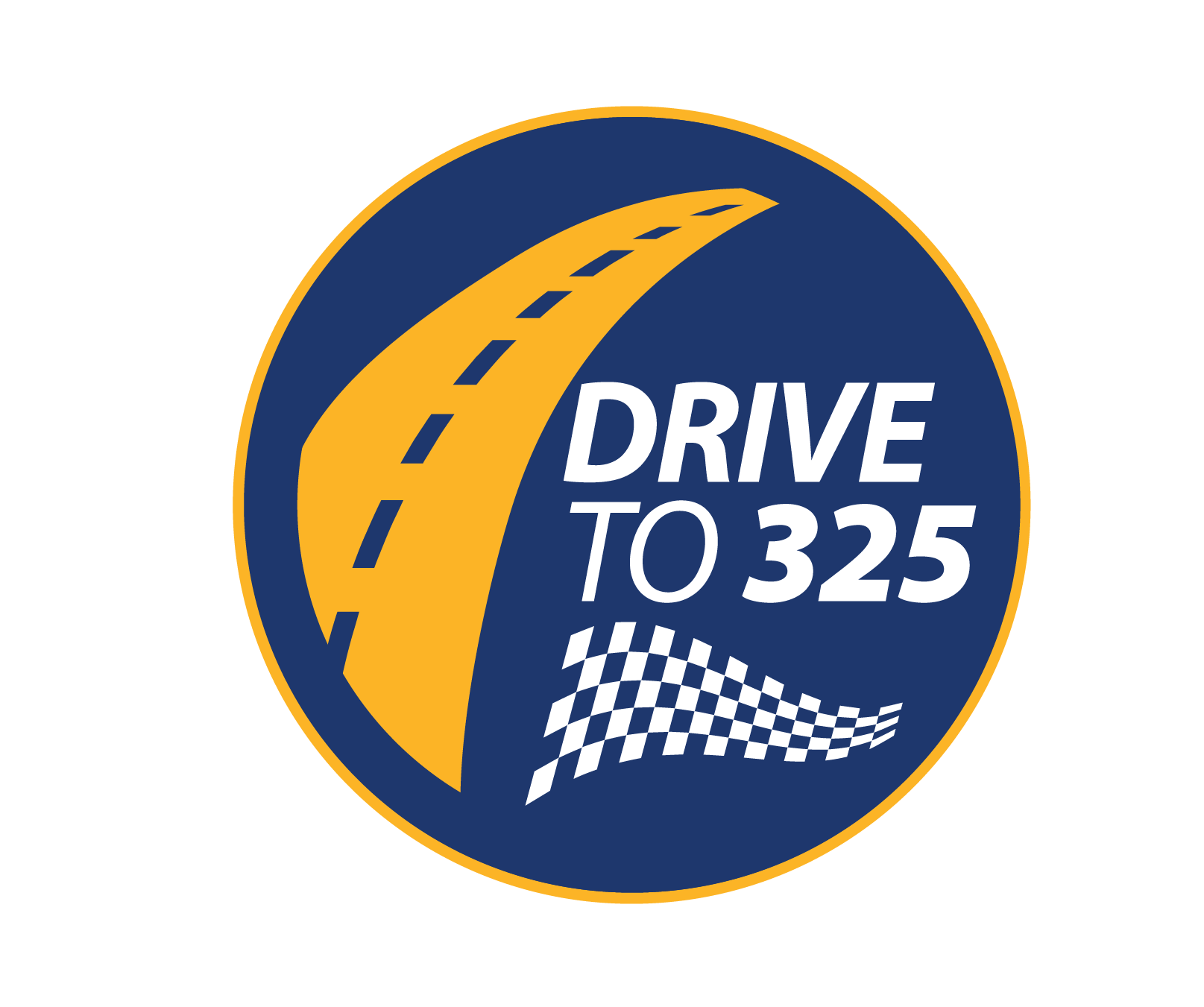 [Speaker Notes: Being engaged means being present.  It applies to the speaker in relation to the audience.  It begins when we first arrive and start greeting the participants, making the space friendly, warm and welcoming. If we are perceived as closed off, it costs us not just in the reception our presentation gets, but in the perception of the union and the potential recruitment.  High energy is important.  It signals that we are present and devoting our full attention and self to the presentation and the attendees.  We should be friendly and warm- this is important for a few reasons. First, it allows people to open up to the information we are sharing, the second is that when we ask folks to be vulnerable and commit to membership, they know we are on their side.  Content plays a role in this, of course, but demeanor can be just as important, and unfriendly demeanor can be even more disqualifying than poor content.  Finally, personal attention is important.  Let each person know you see them, are interested in them, and that, as a representative of their union, you are available and attentive to them- as their union will be in the future.  Ask, listen, pay attention and be focused fully on the events at hand.
Engaging means drawing the audience in with the presentation.  Being engaged is an element of being engaging, of course.  A disengaged presenter is not enticing and is not conducive to drawing participants in, but it is more than that.  Being interactive makes a huge difference- ask questions, ask for a show of hands for folks that have been in a union, have heard of AFGE, been in a union, etc.  Being relatable is engaging, tell stories or frame the content in a way that folks will be able to connect with or see themselves in. Storytelling is a tool you may choose to use- not only because it is engaging and immersive, but because it is a way of walking the listener through the content wherein they see themselves in the content and internalize it more. Finally, as you end with the call to sign, make it a group activity.  “Now is the part where we sign the membership forms.  They are the form marked 1187 in front of you.  I and a local officer will walk around and help answer any questions as you sign.  Again, congratulations and welcome to your local.”]
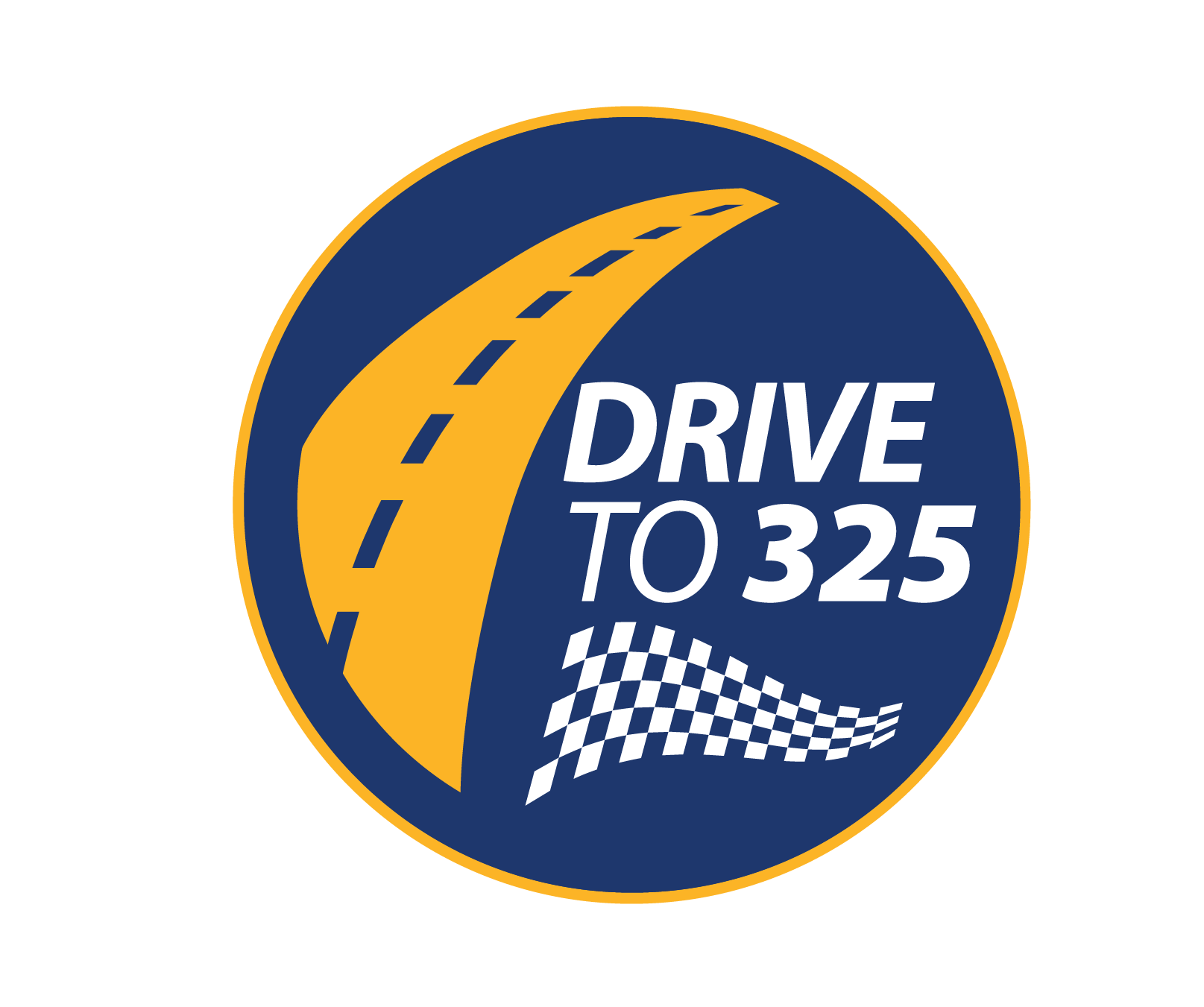 Engaging Presentation Techniques
[Speaker Notes: Engaging Presentation Techniques
   Creating an engaging union recruitment presentation requires a combination of relevant content, interactive elements, and a dynamic delivery. Here are some suggestions to enhance the effectiveness of your presentation:
 
1. Start with a Strong Opening: Begin with a compelling story or a surprising fact that highlights the importance of union membership. This will grab the audience's attention from the start.
 
2. Use Visual Aids: Incorporate visually appealing slides, videos, or infographics to illustrate key points and keep the audience engaged. Avoid cluttering slides with too much text.
3. Highlight Member Benefits: Clearly outline the benefits of joining the union, such as improved working conditions, access to legal assistance, and various discounts through UnionPlus.
4. Share Success Stories: Include real-life examples of how the union has positively impacted members' lives. This can help potential members see the tangible value of joining.
5. Encourage Interaction: Allow time for questions and encourage audience participation. Consider using interactive polls or quizzes to keep the presentation dynamic.
6. Use Clear and Concise Language: Avoid jargon and technical terms that might confuse the audience. Keep your language simple and straightforward.
7. Focus on the Importance of a Collective Voice: Emphasize how union membership empowers workers to have a say in their working conditions and advocate for their rights.
8. End with a Call to Action: Conclude the presentation by inviting attendees to join the union, signing folks up and a call to get involved. Provide contact information for further inquiries.
9. Follow Up: After the presentation, follow up with attendees to address any additional questions and ways to get involved in their local.
10. Practice and Refine: Rehearse the presentation multiple times to ensure a smooth delivery. After each presentation, seek feedback and make adjustments to improve future sessions.
 
By incorporating these suggestions, you can create a more engaging and effective union recruitment presentation that resonates with your audience and encourages them to join the union.]
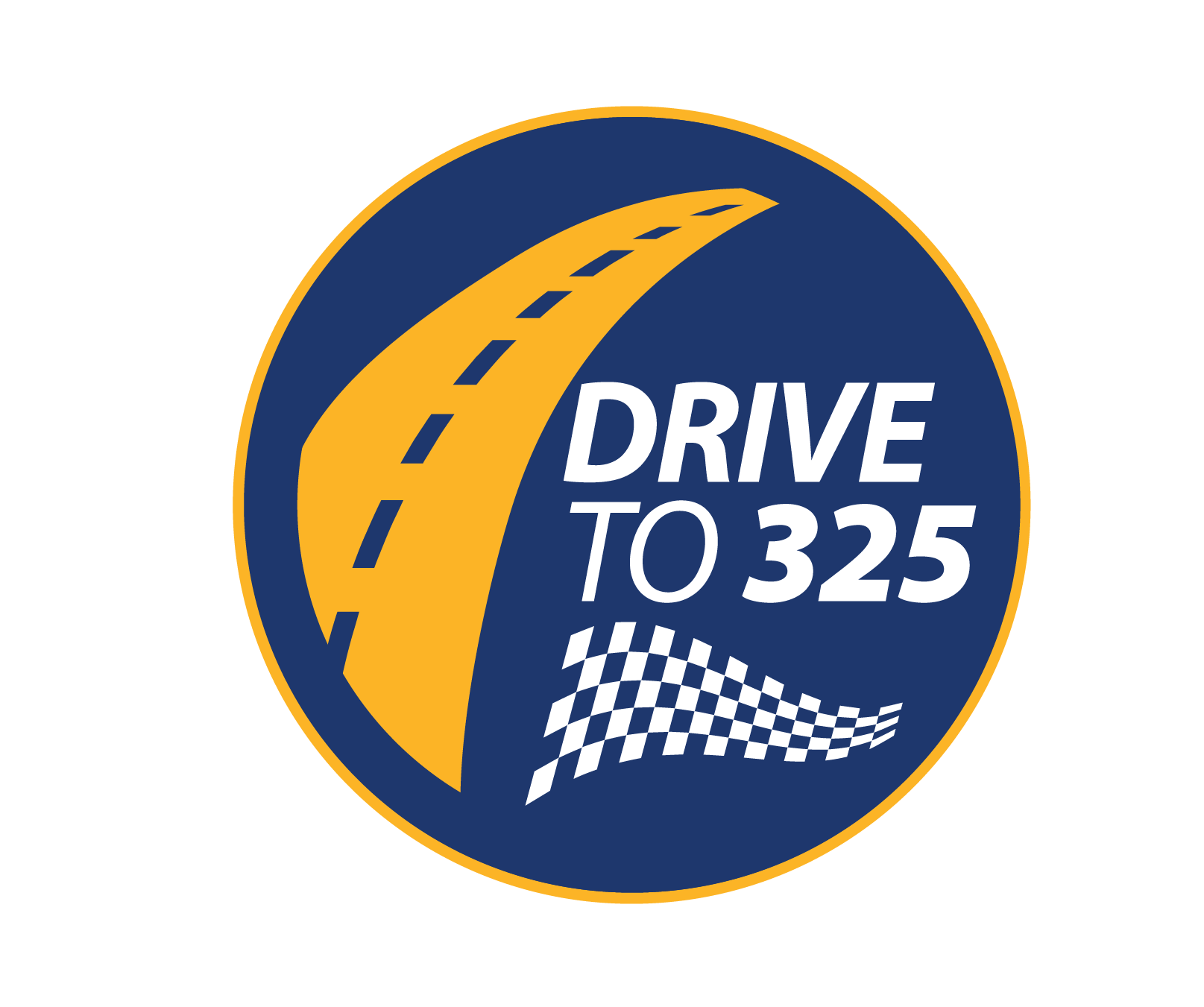 Overcoming Skepticism
[Speaker Notes: 1. Acknowledge Concerns: Start by acknowledging that skepticism is natural and that it's okay to have doubts. This creates an open and respectful environment for discussion. Direct refutation or argument shuts the person down to new perspectives and information.
2. Listen Actively: Listen to the concerns of skeptics without interrupting or dismissing them. Understanding the root of their skepticism is crucial to addressing it effectively.
3. Use Empathy:  Use empathy in conversations with skeptics. Understanding their perspective and showing genuine concern for their issues can build trust.
4. Redirect: Turn the conversation towards the issues folks care about, having power and the job and voice about the decisions made at work.
5. Gently Correct without Refuting: Often, skepticism stems from misinformation or lack of knowledge. Equip participants with accurate information about the union's achievements, benefits, and goals to counteract misconceptions. Affirm the perception “I can see why one would think X, and it makes sense to think that.  In fact, Y is the case.”
6. Share Success Stories: Use real-life examples of how the union has positively impacted members' lives. Highlighting tangible outcomes can be persuasive in changing perceptions.
7. Emphasize Collective Power: Explain how unions empower workers to have a collective voice, leading to better working conditions, etc.
8. Encourage Personal Reflection: Ask participants to reflect on their own experiences and how being part of a union might have made a difference.
9. Promote Ongoing Dialogue: Changing perceptions may take time and that it's important to keep the lines of communication open for ongoing dialogue.
These are techniques to address skepticism and negative perceptions about unions, ultimately fostering a more positive and informed understanding.]
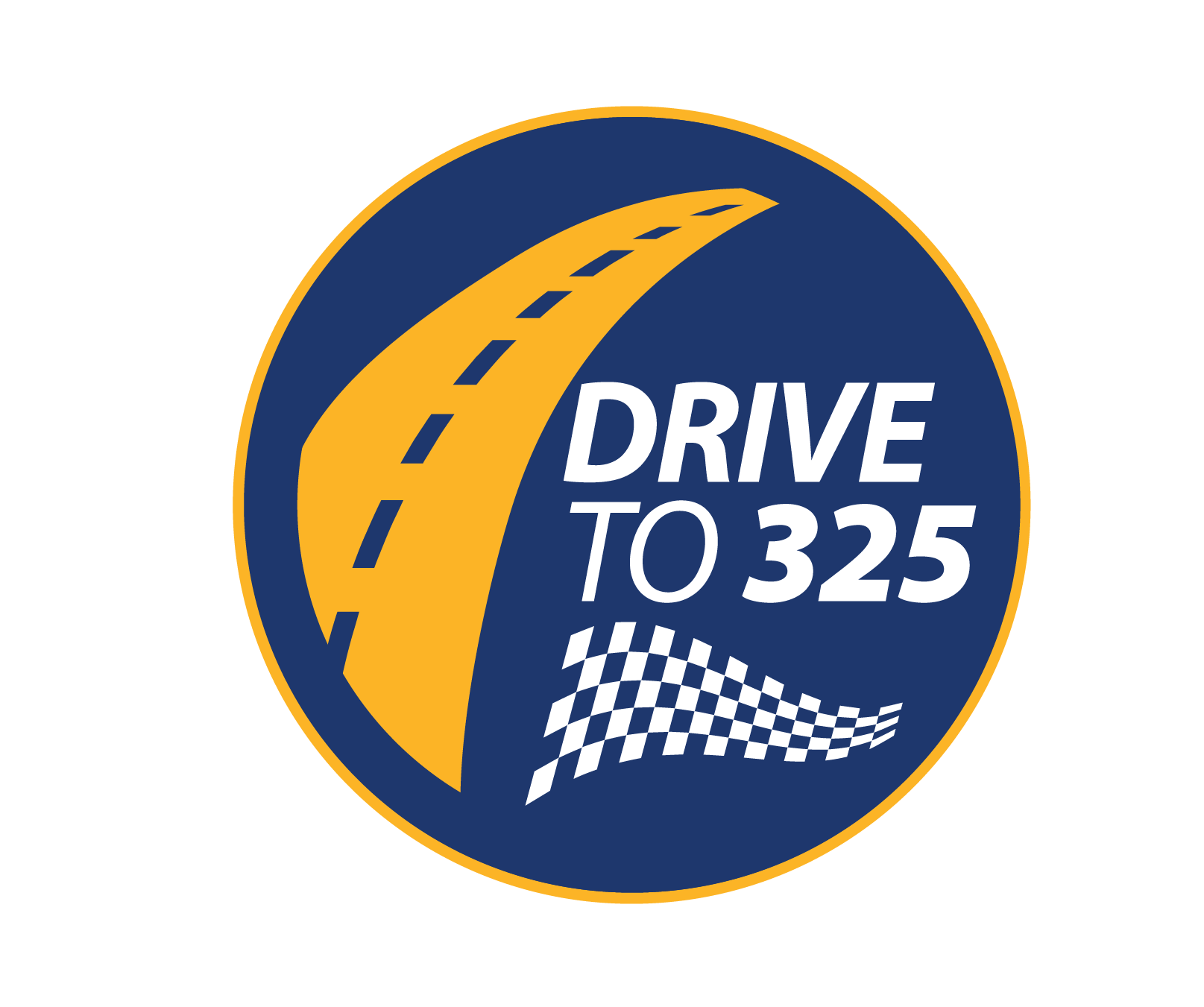 Tough Questions
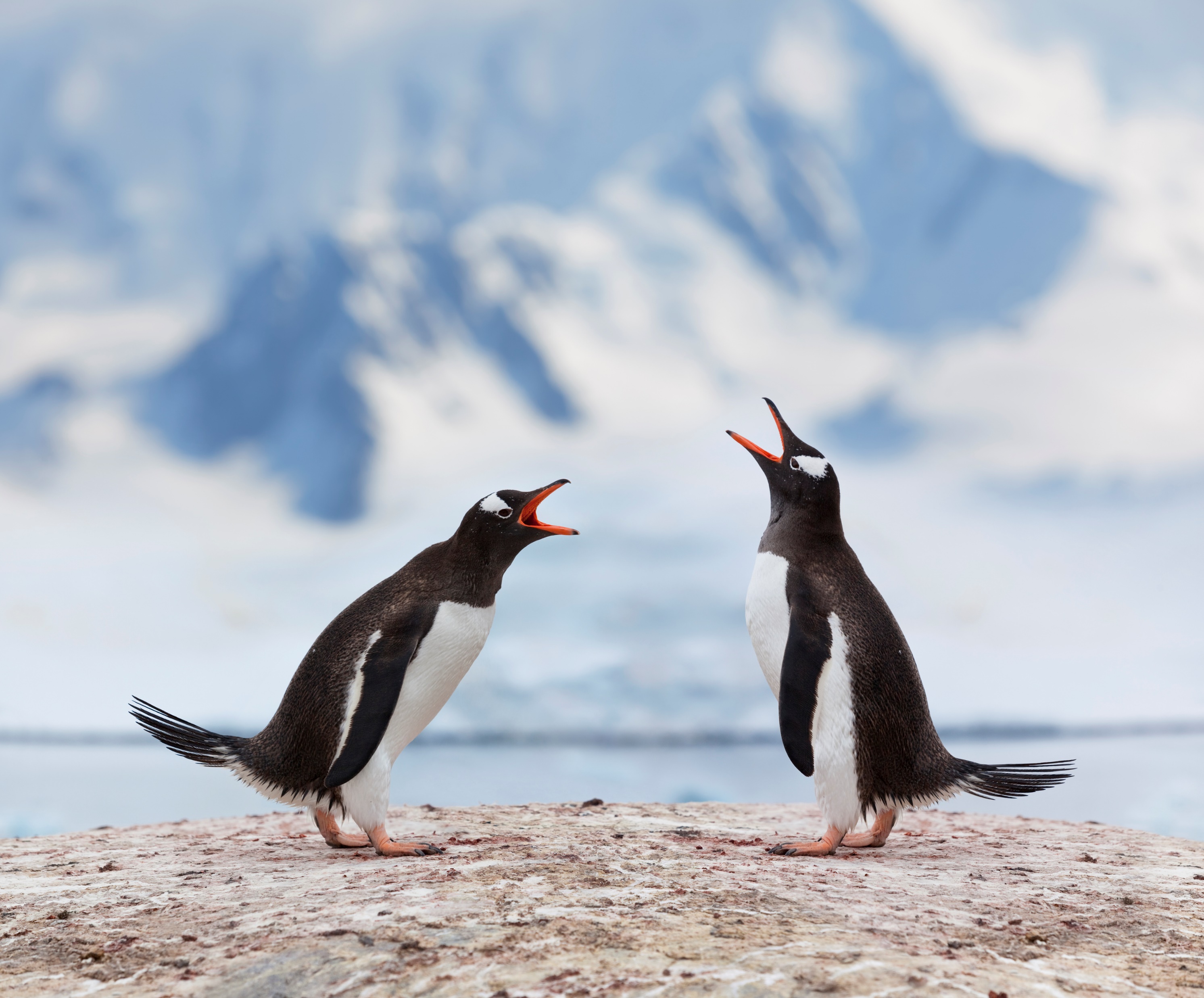 [Speaker Notes: How to deal with difficult questions with strategies to respond confidently and effectively. 
 
1. Stay Calm and Composed: Remaining calm and composed when faced with challenging inquiries. This helps maintain credibility and professionalism.
2. Listen Carefully: Listen carefully to the question, ensuring they fully understand the concern before responding.
3. Acknowledge the Question: Acknowledge the questioner's concern, even if they don't have an immediate answer. This shows respect and openness to dialogue.
4. Provide Clear and Concise Answers: Provide clear and concise responses, avoiding jargon and overly complex explanations.
5. Use Examples: Use of real-life examples and success stories to illustrate points and provide evidence for their arguments.
6. Redirect When Necessary: redirect questions that are off-topic or not relevant to the discussion, while still addressing the underlying concern.
7. Admit When Unsure: Be honest if you don't know the answer to a question. You can offer to follow up with more information later.
8. Practice Active Listening: Active listening, which involves not only hearing the words but also understanding the intent and emotions behind them.
9. Stay Focused on Key Messages: Stay focused on the key messages of the union and to relate their responses back to these core principles.
By following these tips you will be better prepared to handle difficult questions with confidence and effectiveness, ultimately enhancing their ability to advocate for the union and its members.]
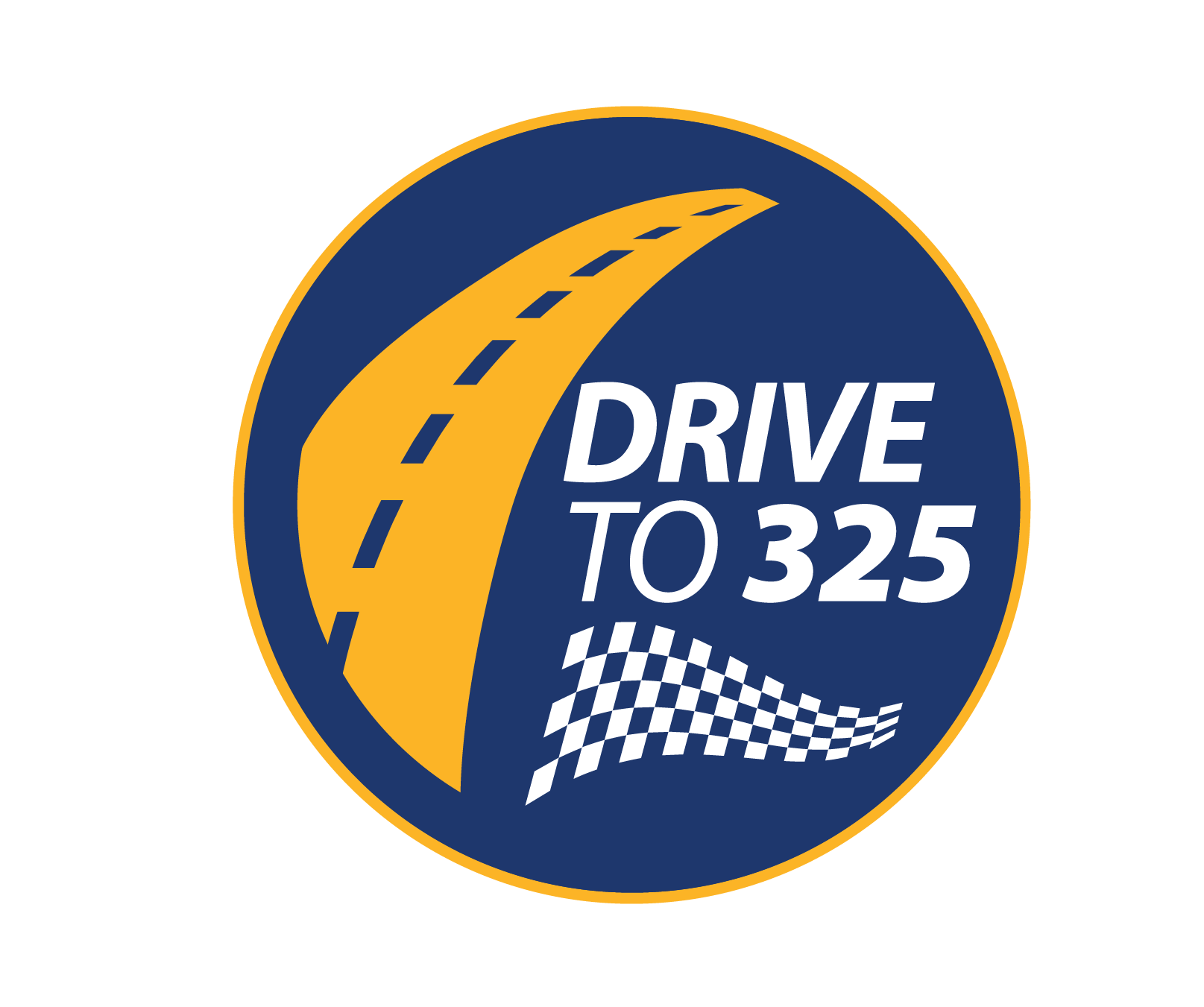 Keeping the Energy Up
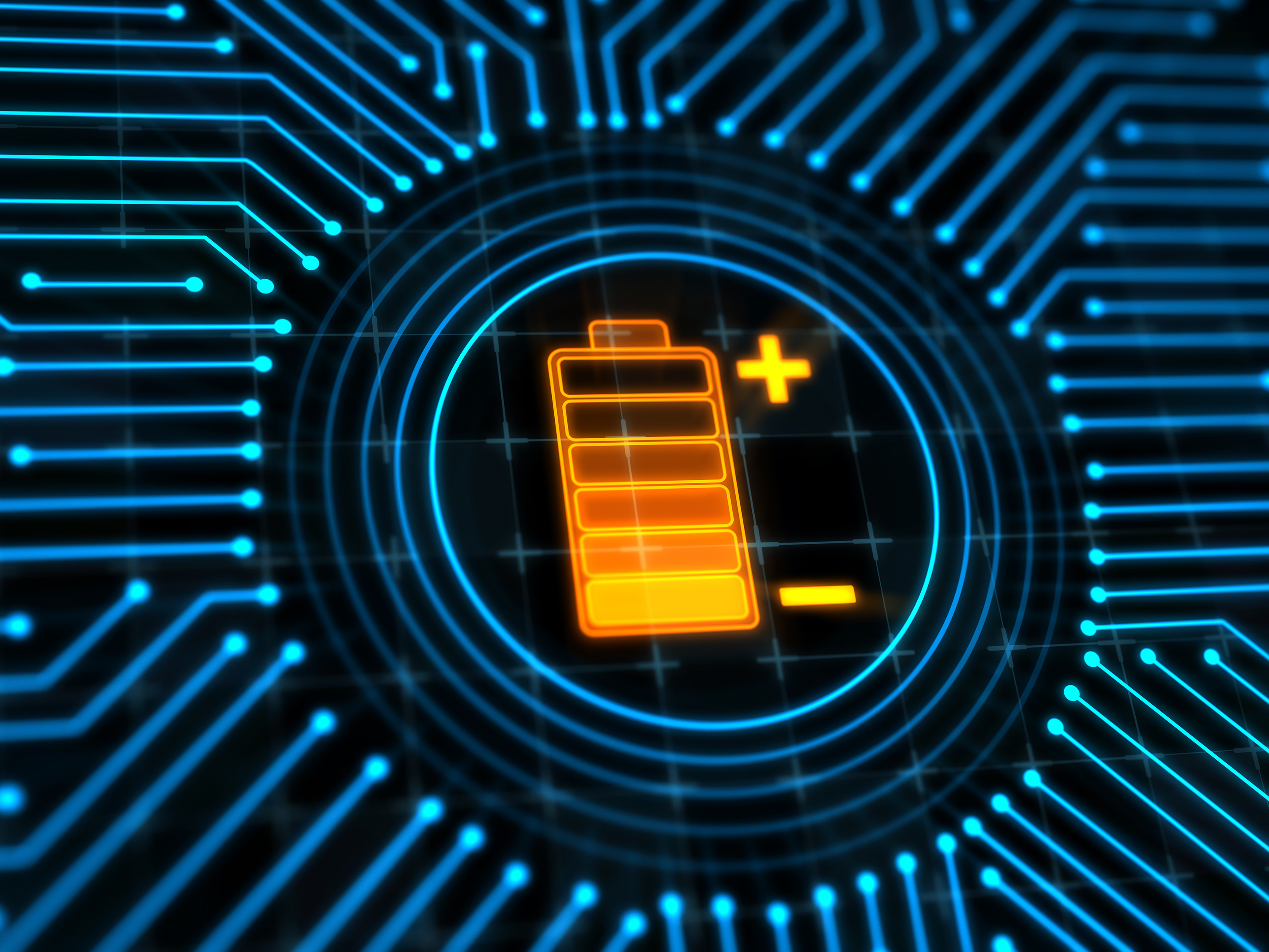 [Speaker Notes: It is important to maintain energy and enthusiasm during a lunch and learn recruitment presentation. Here are some techniques to include:
 
1. Start with a Positive Mindset: A positive mindset is contagious and can set the tone for the entire session.
2. Engage the Audience: actively engage the members and potential by asking questions, encouraging participation, and creating an interactive environment. This can help maintain their own energy levels as well as the members
3. Use Personal Stories: Incorporate personal stories and experiences into their presentation. Sharing stories that resonate with the audience can create an emotional connection and keep both the organizer and the members engaged.
4. Use Visual Aids: Use of visual aids, such as slides or videos, to break up the presentation and add variety. This can help keep the audience's attention and reduce monotony.
5. Stay Passionate: Focus on the union and its mission, talk with passion. Passion is a powerful motivator and can help sustain energy throughout the presentation.
6. Vary Your Delivery: Vary tone of voice, pace, and body language to keep the presentation dynamic and engaging.
7. Use Humor:  Use of appropriate humor to lighten the mood and members energized, positive and engaged.]
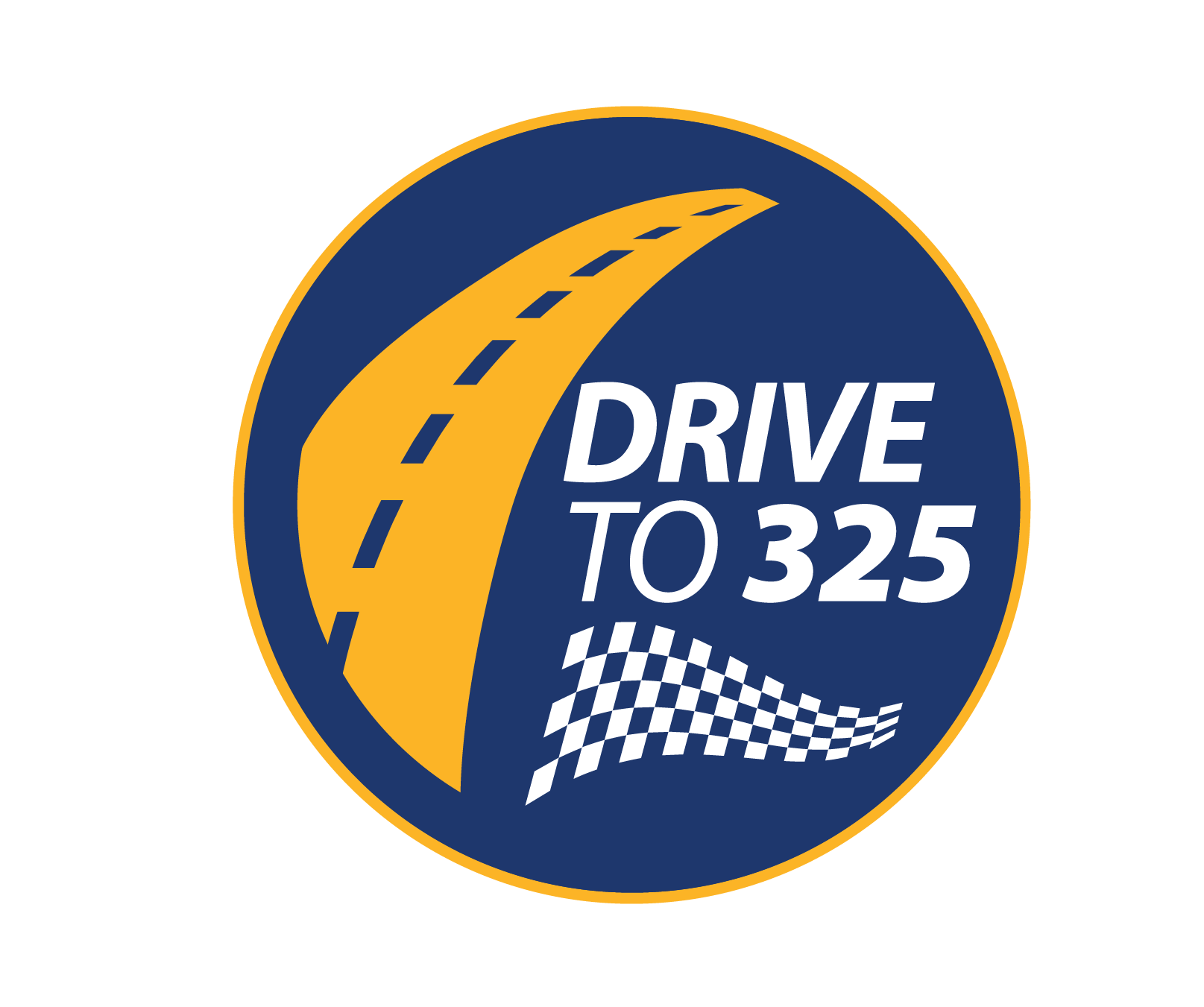 Presenting and Calling the Question
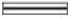 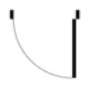 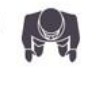 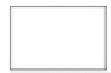 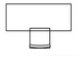 Sign-in
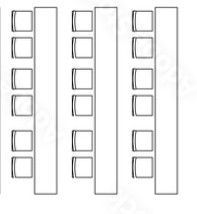 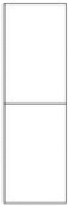 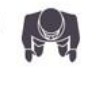 Flyers
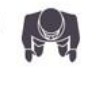 Food
[Speaker Notes: At the conclusion of your presentation, ask “who is a member, raise your hand.” You will find that in nearly all cases, members will raise their hands for this request.  You and those facilitating the lunch and learn should make a mental note of all hands that do not go up.  Next, ask “who here needs to sign up for tour local?”  All the hands that were up before should go down, and all the hands the hands that were down before should go up.  

Track the non-members. Assume the first exercise was correct, and that all who didn’t raise their hands as members need to sign up now.

Say, “Ok, great, now is the time to to fill out the membership form.  There should be a form in front of you, and local officers and staff will circulate to help you fill out the form.”
Dispatch help, including you, to all the and that all attendees who didn’t raise their hands as members need to sign up now.Offer to help them fill out the membership form- ask them if they need help, a pen, or questions about what to fill out.]
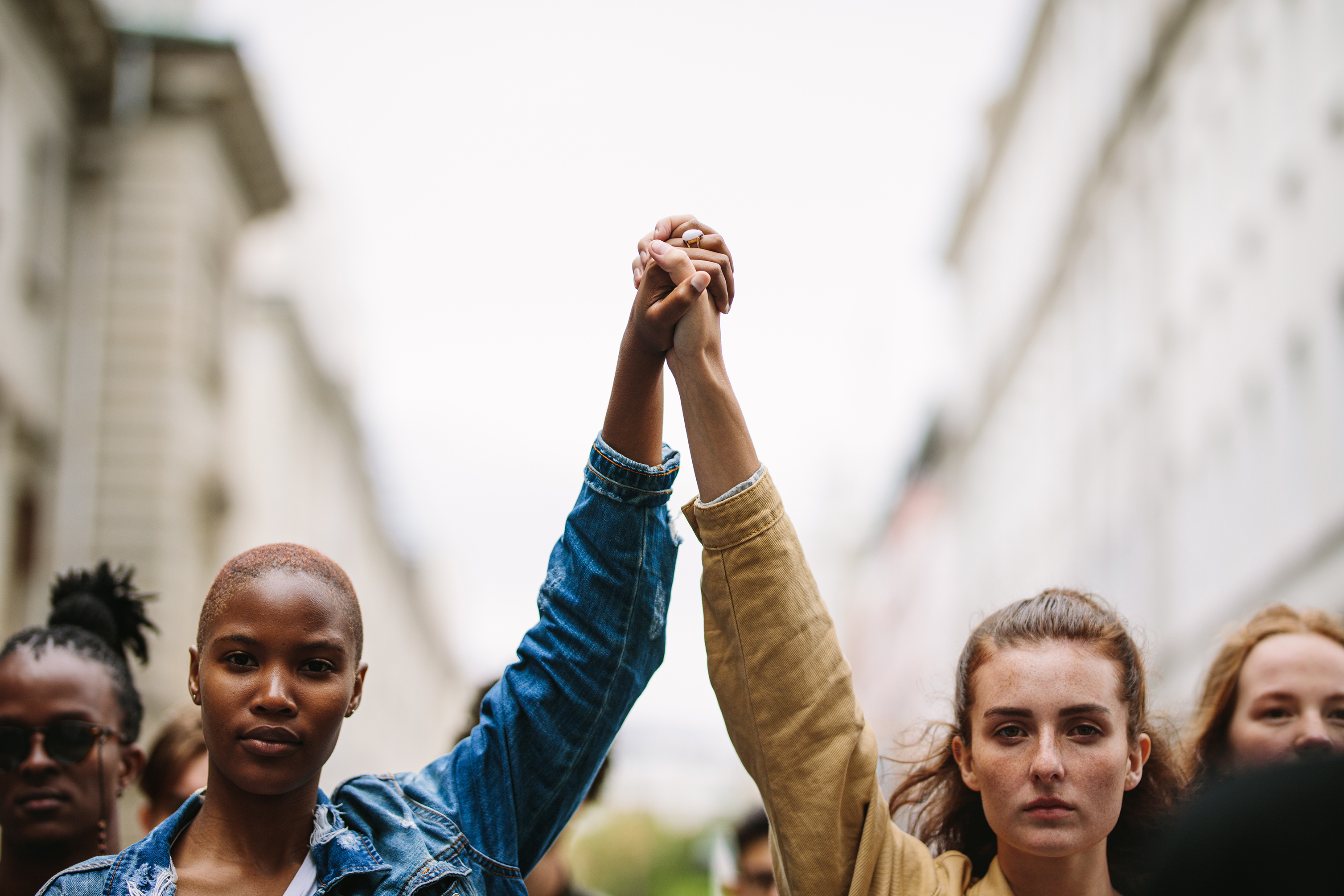 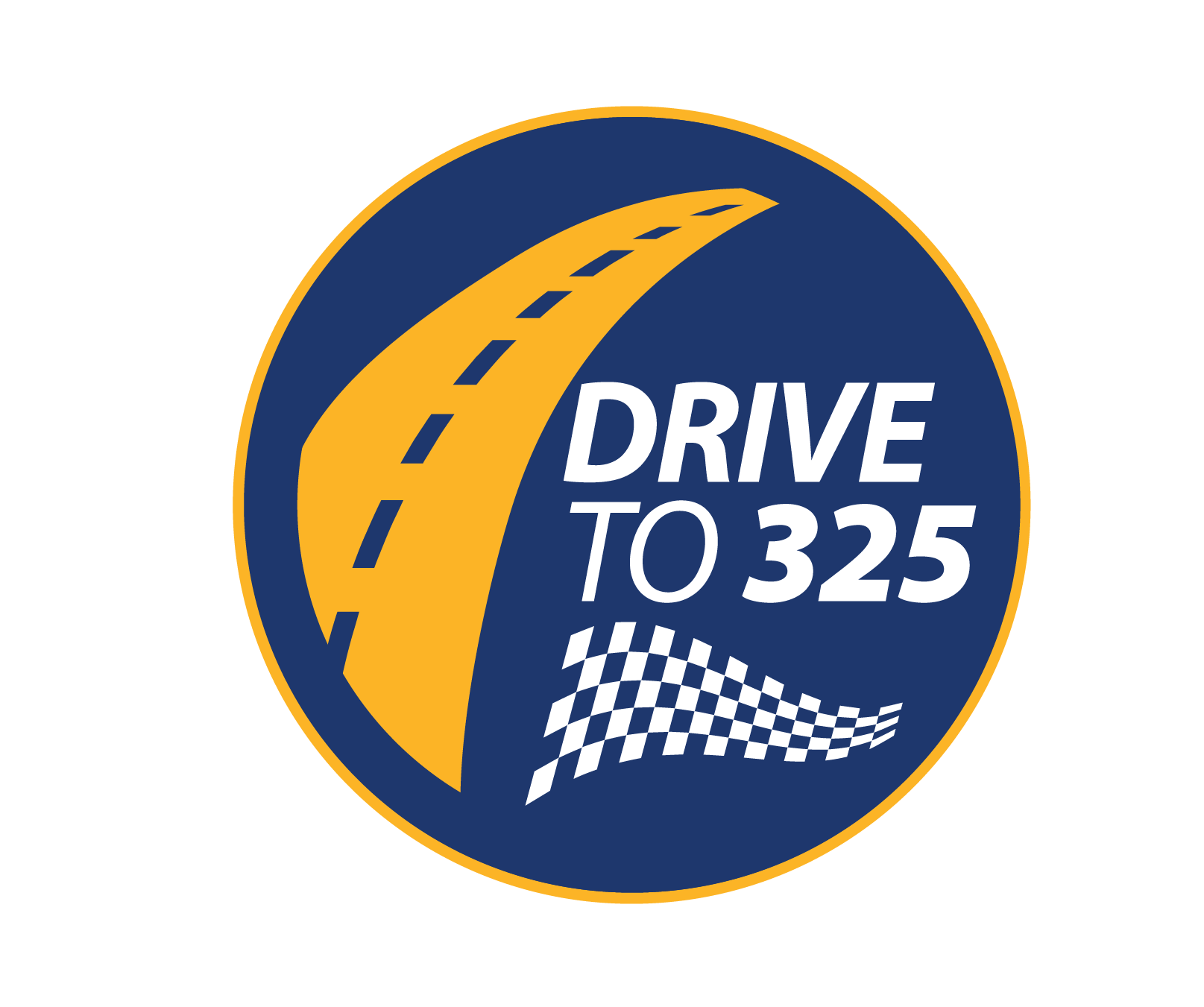 Don’t Ask Permission to Empower Coworkers
[Speaker Notes: How we treat the ask when we sign people up frames how people view joining and understand what being a member of the union is all about.Offer to help them fill out the membership form- ask them if they need help, a pen, or questions about what to fill out.  Say what the local charges in dues, explain rebates.  But don’t ask if they want to join.  Don’t ask permission to help, don’t ask permission to approach them, don’t apologize for the fact that the local charges dues.  Think about your experience as a union activist and the power and the ownership you feel over your union and your workplace.  It is empowering, it is literally giving somebody more power than they had before. Don’t ask permission because they aren’t doing anything for you, they are doing something for themselves.  So often in organizing we treat our coworkers as if they are doing us a favor by signing up, but our coworkers should know, and be proud, that joining a union is doing something for themselves. And that is important- that is building power.  From the moment we sign folks up with their union, we should CONGRATULATE THEM on taking a seat at the table with the Agency and taking ownership of their local.]
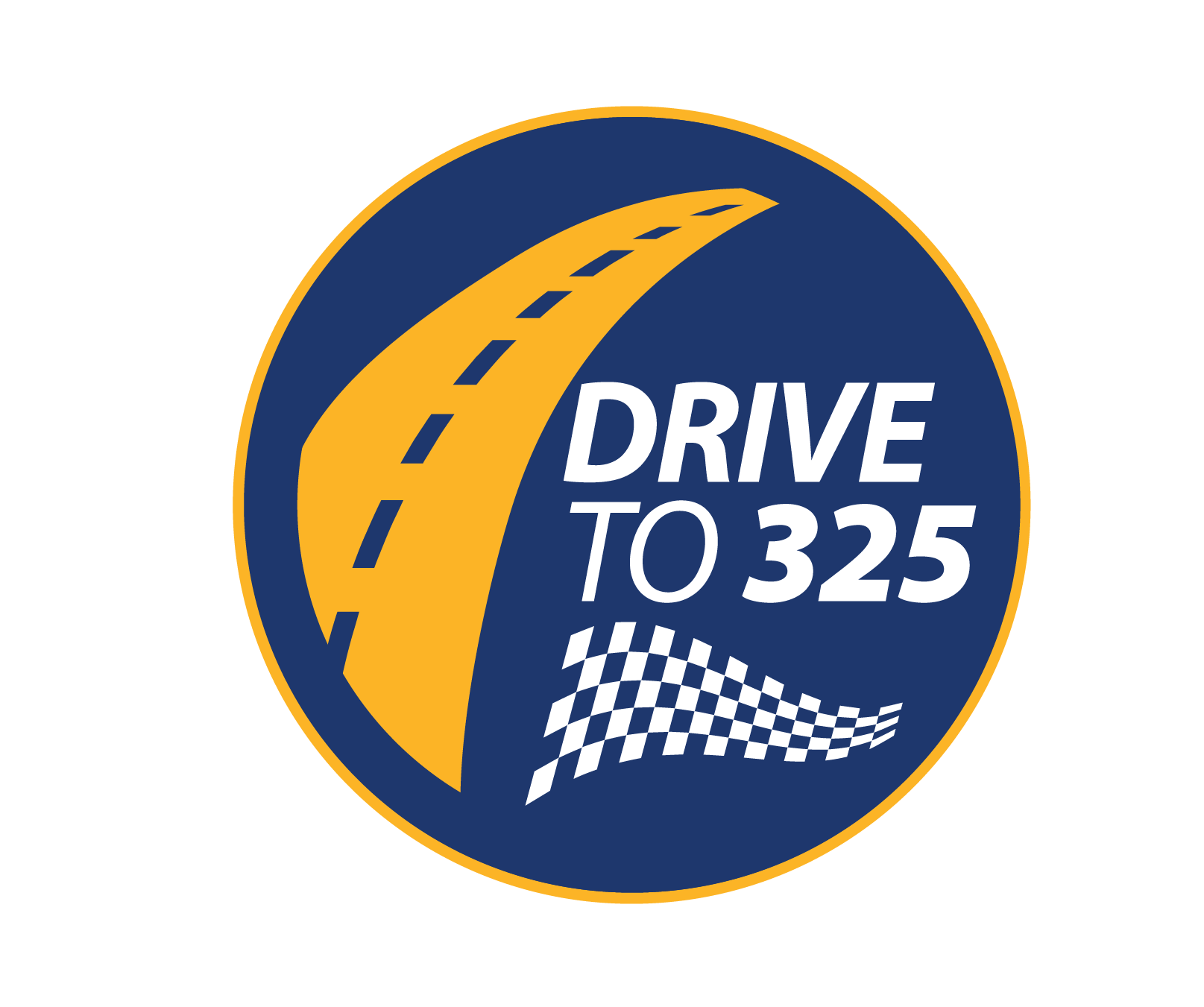 Follow-Up
[Speaker Notes: Your work isn’t done after the lunch and learn: 
First, you need to enter information into Broadstripes.  Who attended the meeting, make a note.  Who is a member now, update their info.  Who wants to be active in the union- mark it down.  What coworkers were good at signing up their coworkers- make a not to keep them involved!
Next, submit all membership forms to webhelp@afge.org.
In the coming days, have local leaders contact those who didn’t join to get them to sign.  If somebody from the third floor fisrt shift didn’t sign, and you have a leader or friend of that worker on that floor and shift, make sure you reach out to the leader or friend of the coworker and let them know they attended a lunch and learn and need to be approached to join. Remind them of the issue we discussed, and that getting involved is the way to solve the problem.
Similarly, we should task our leaders and activists contact those who joined to get them involved, asking them to come union meetings, sign petitions, wear AFGE buttons or shirts, and get more involved in their union to make sure their voice is heard and that we are working to take action on 
Have leaders who contacted those who said they wanted to be activists into union efforts and help drive the action we all chose!]
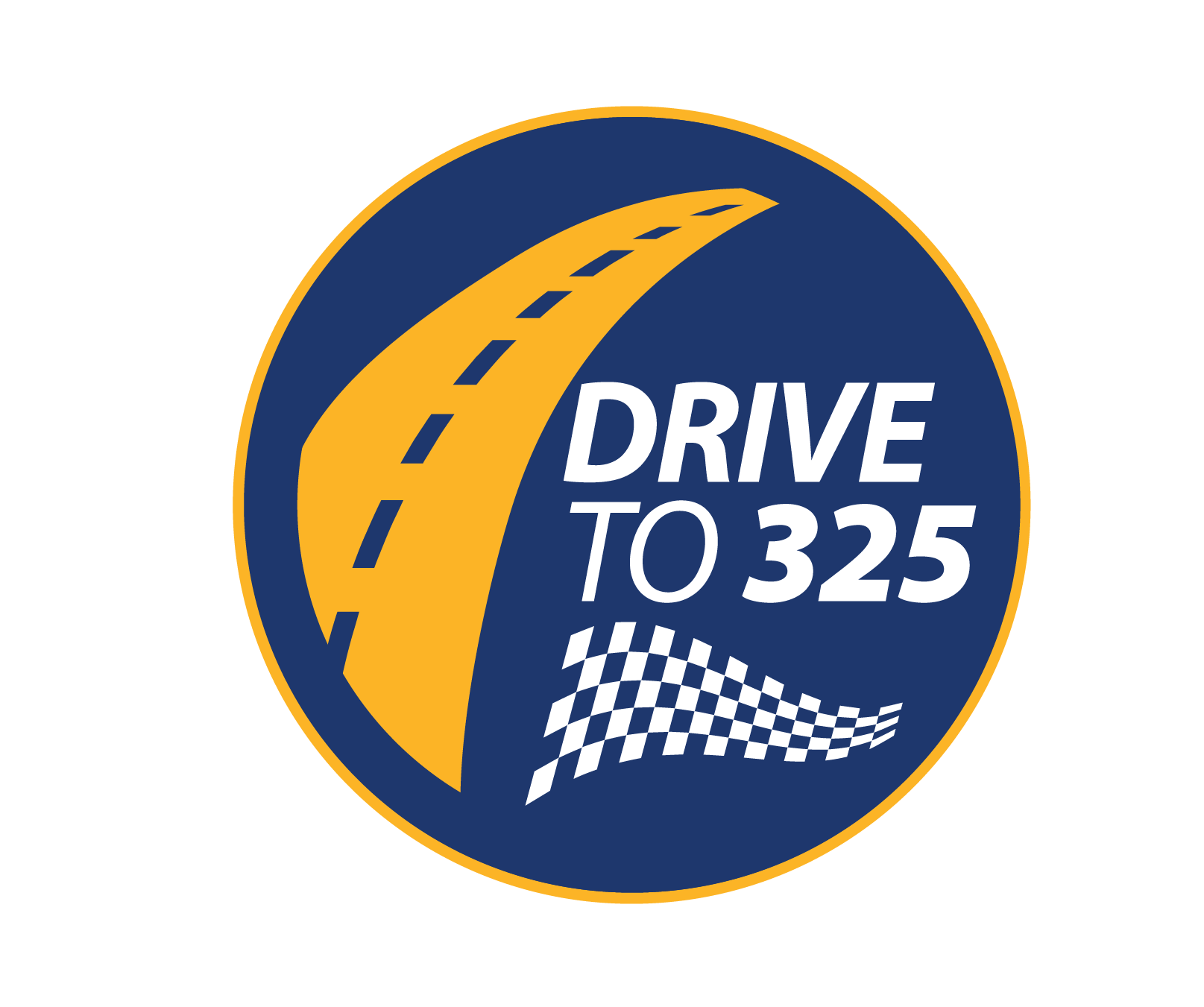 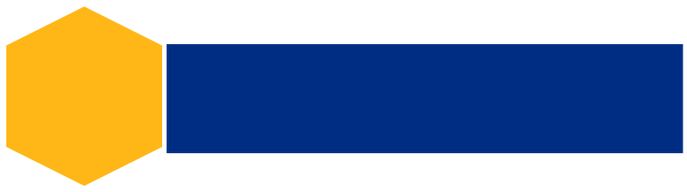 Last Step: Action
Step 1
Identify Workplace Issue
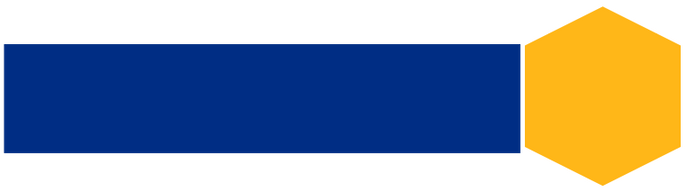 Step 2
Develop an action plan
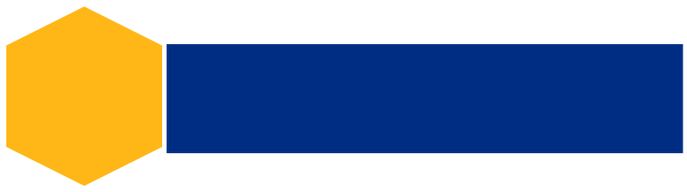 Step 1
Take Action Together
[Speaker Notes: OK, so now that we've identified an issue with the members, we have identified an action with the members, we have gotten folks to sign-up and take the action.  Now we get to take action together and build some power.  And when we take action, we can schedule a lunch and learn before or afterm, to share the energy, momentum and victory around our shared power.]